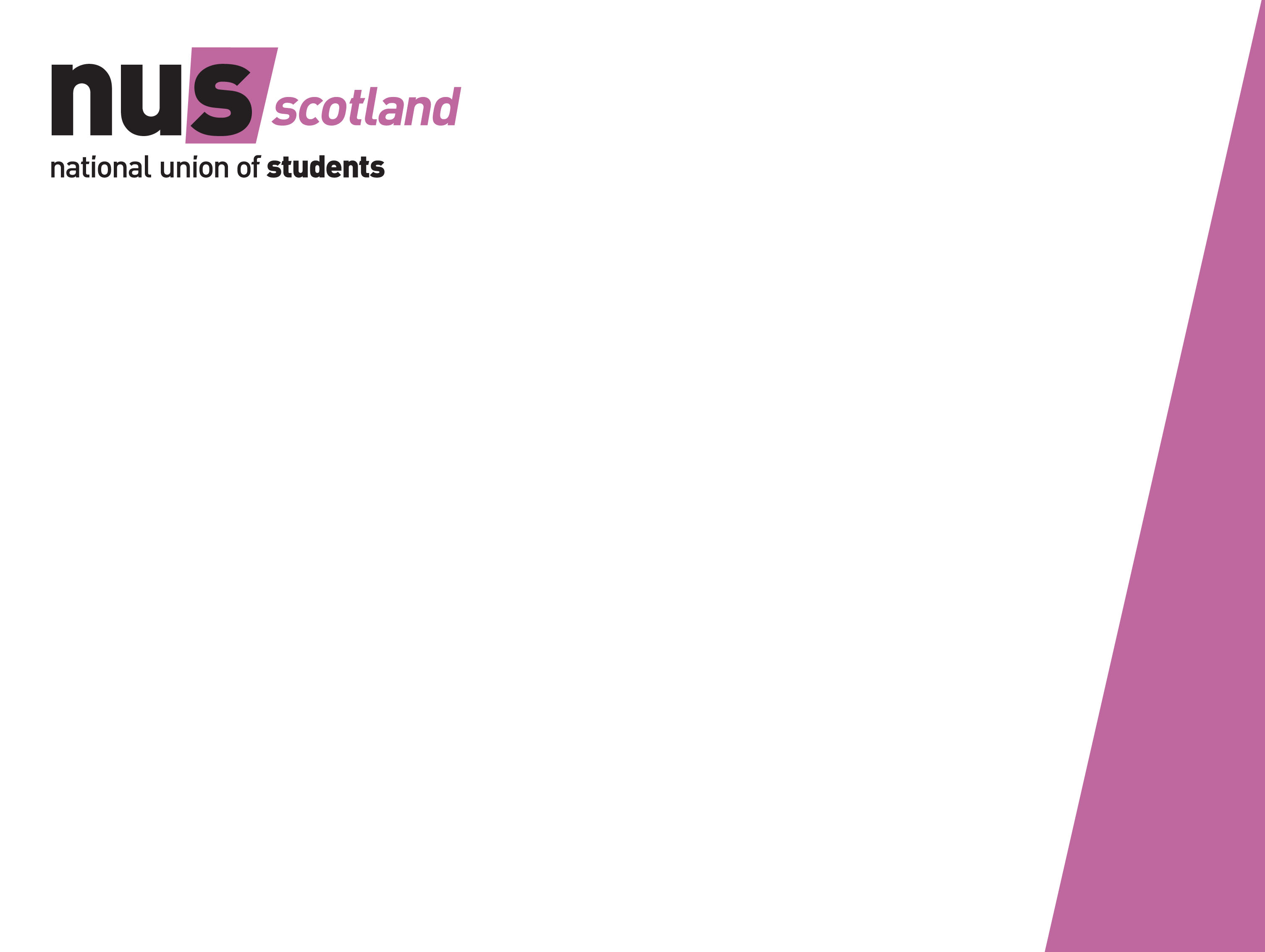 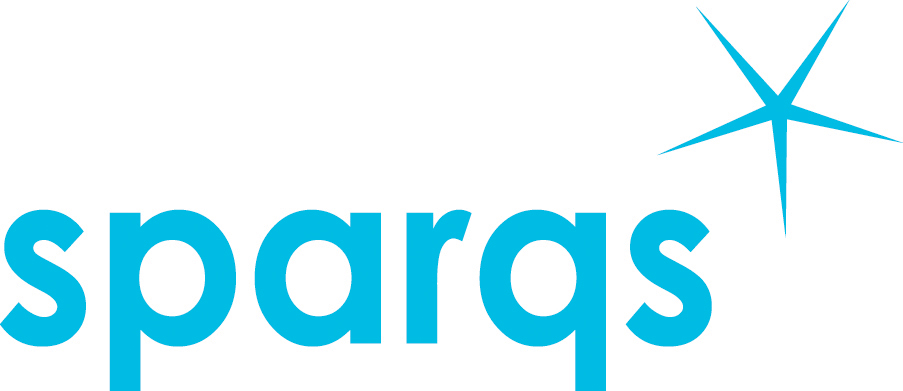 College Student Leadership
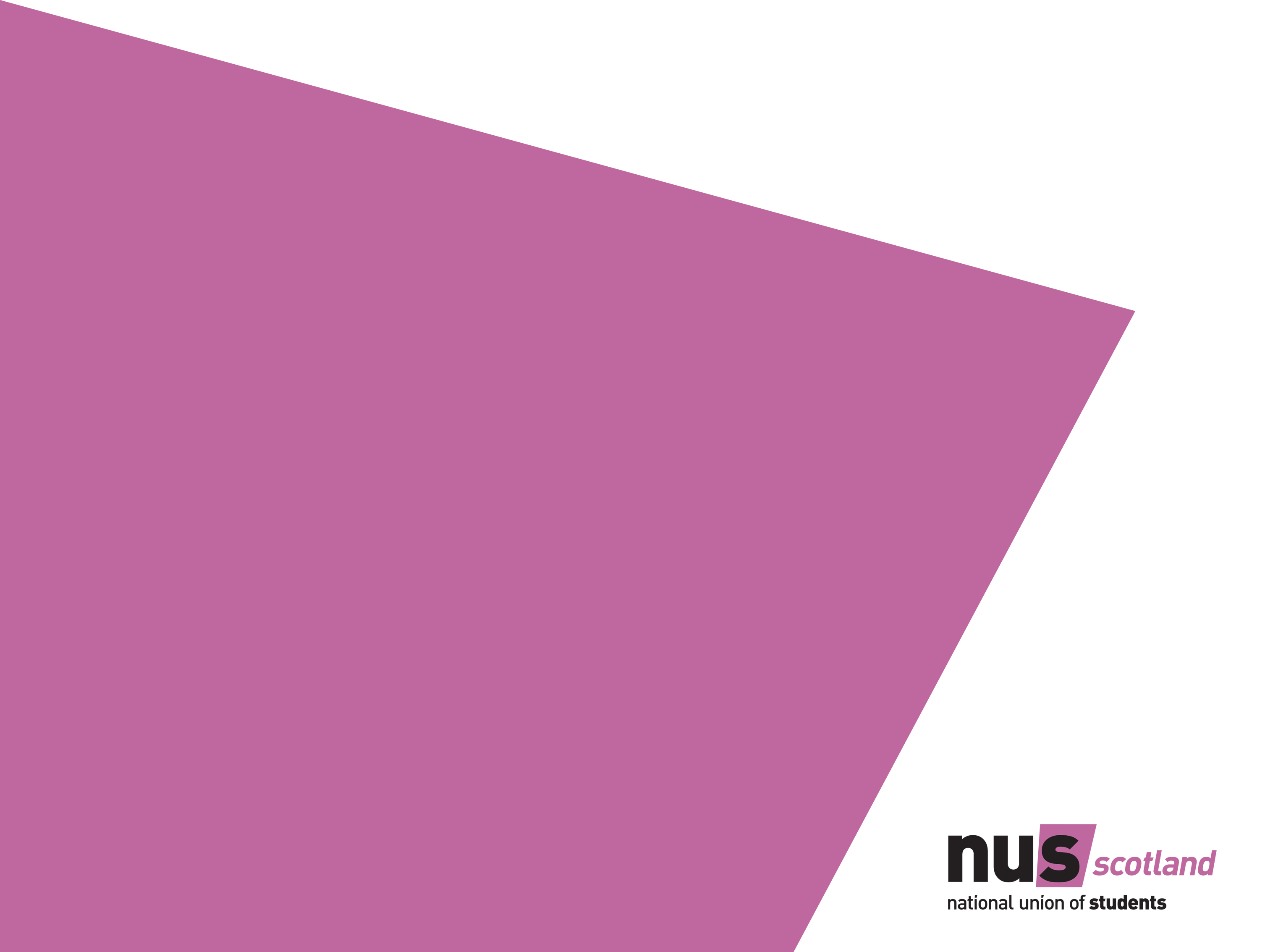 Welcome
Gordon Maloney, NUS Scotland President
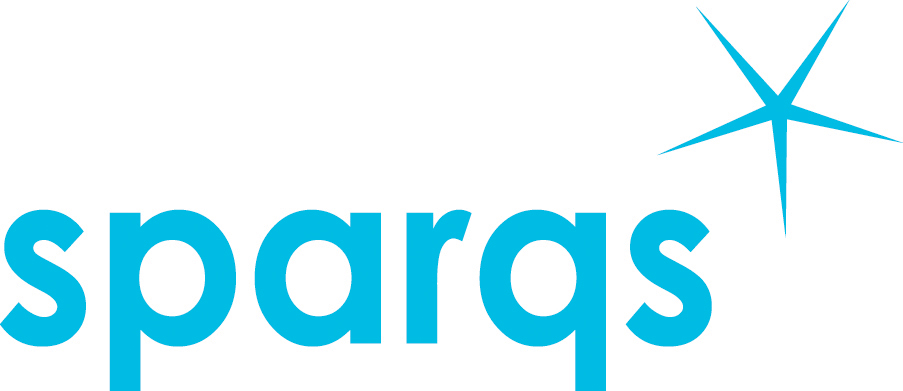 Welcome
Protocol video
Housekeeping
Tutor rooms and plenary
Fire alarms
Toilets
Be on time
If you leave the event you must tell a member of NUS or sparqs staff
Conference phone number: 07515575373
Dinner and evening 
Accommodation
Photos
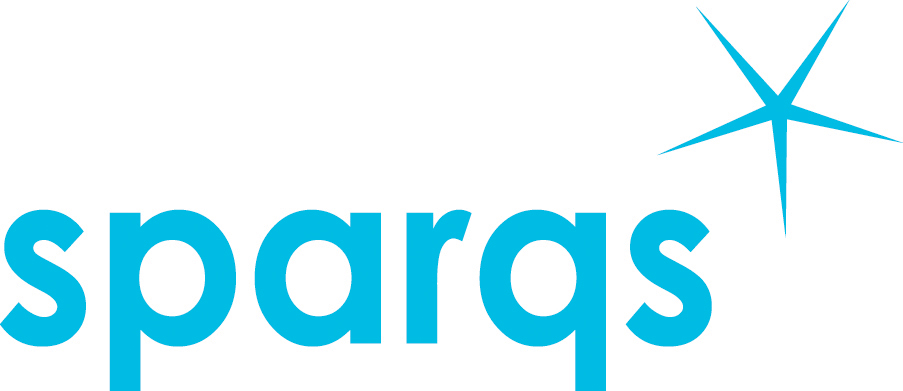 Tutor groups
Stephanie’s Group:
Angela Alexander
Mark McCafferty
Sanjay Lago
Conor McLeod
Myles McCallum
Jennifer Bethan
Kara Gravells
Siobhan Carmichael
Justine Coulter
Andrew Aitken
Julia Fitzgerald
Lorraine Simpson
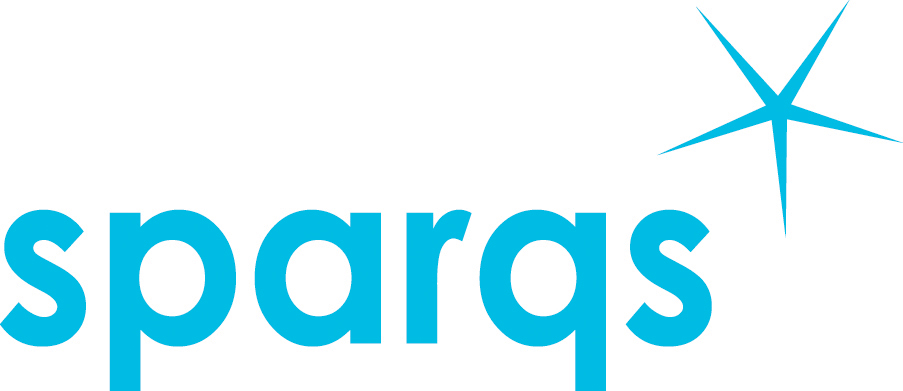 Tutor Groups
Natalie’s Group:
Sophie Brooks
Xander McDade
Briony Dall
Sharon Graham
Brian Jamieson
Samuel Glendinning
Eire Hawthorn
Lizzie Munro
Ahley Hickford
Marc Winsland
Zoe Croy
David Rennie
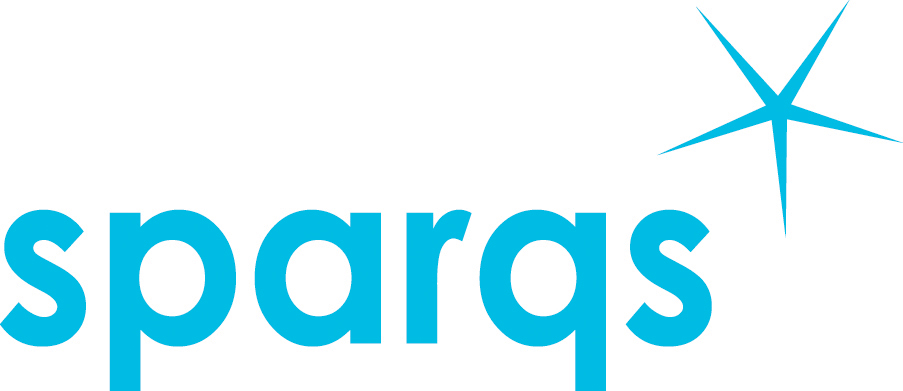 Tutor groups
Charlotte’s Group:
Emma Hall
Hannah Morley
Jeroen Van Herk
Deborah Jackson
Connor Farmer
Diane Erasmusen
Michelle Bingham
Alex Robb
Declan McCrossan
Maria Roberts
Conor Neill
John Dare
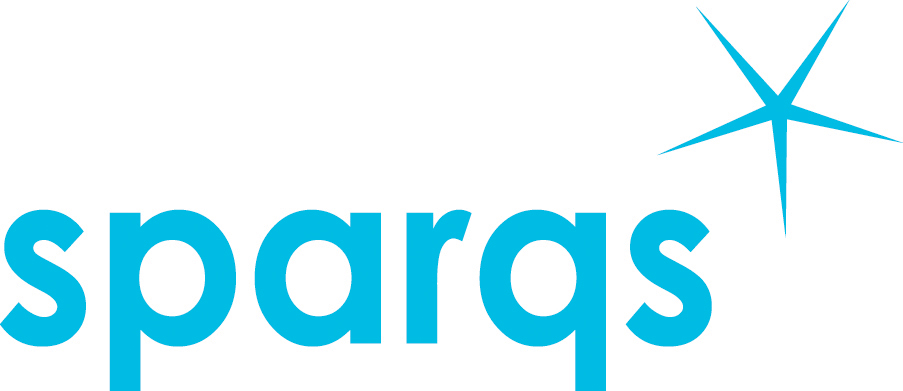 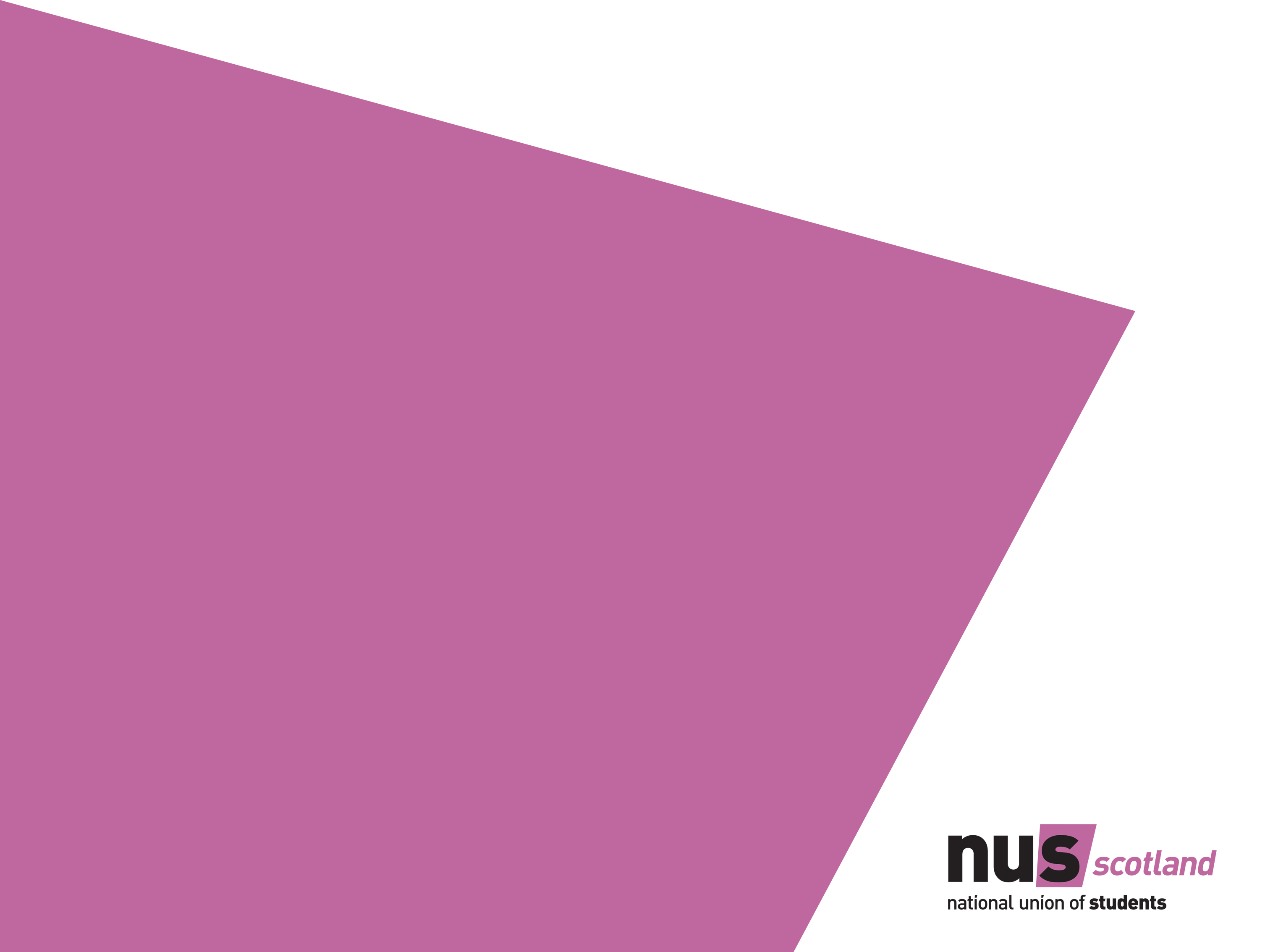 Welcome to your tutor group
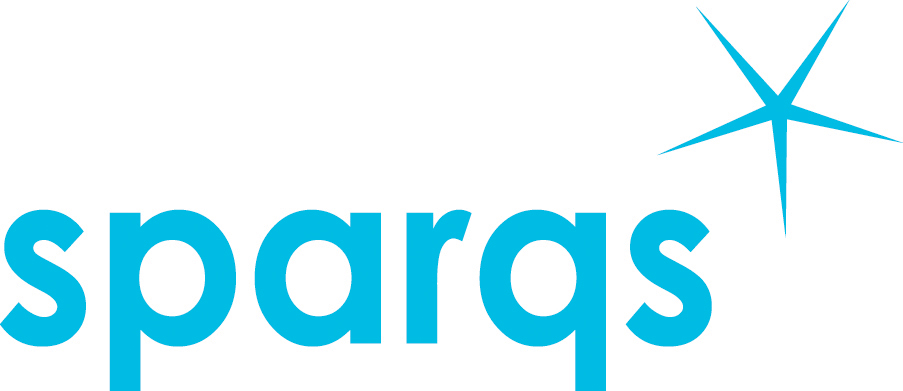 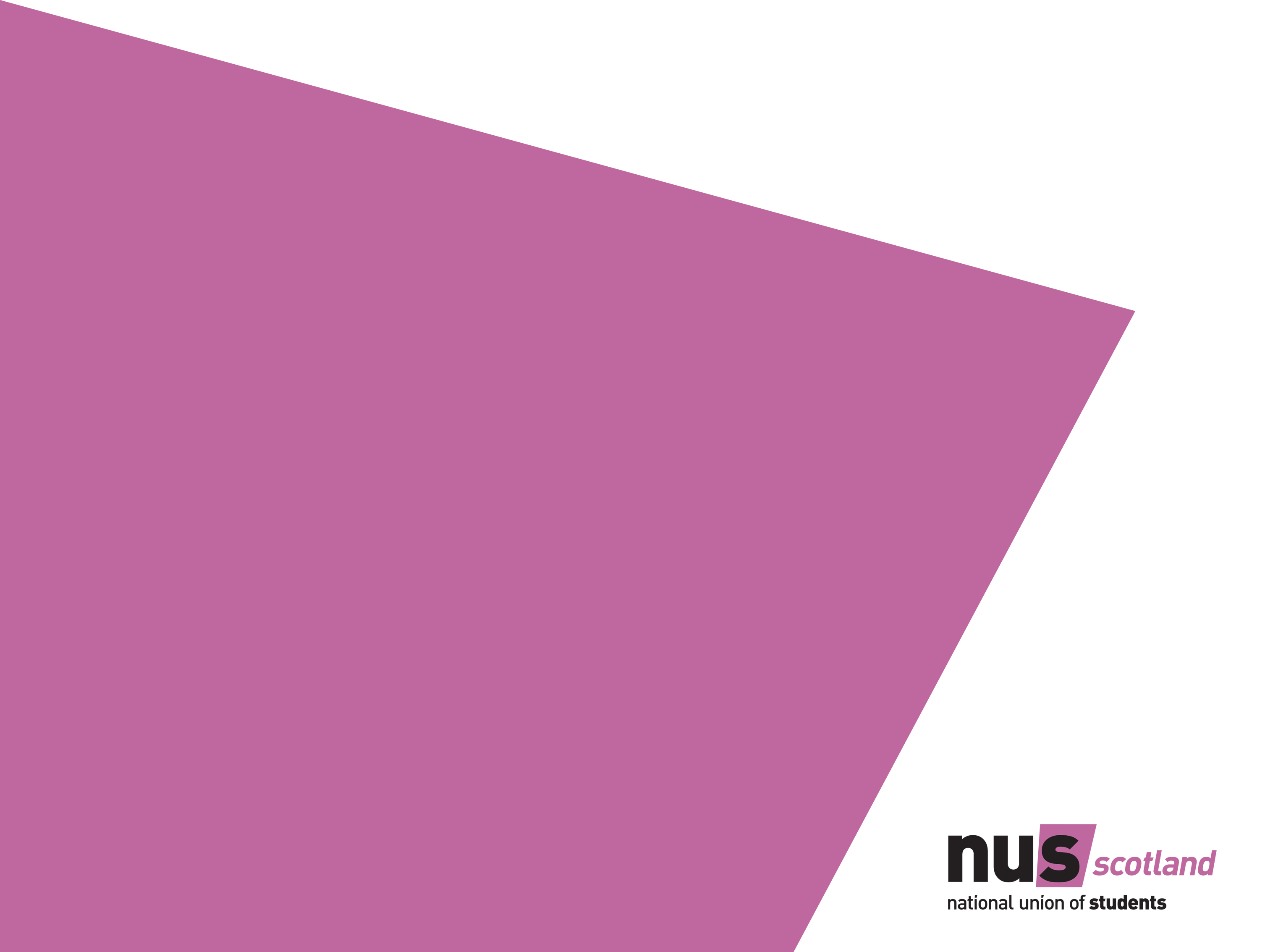 So…you’re now a student leader
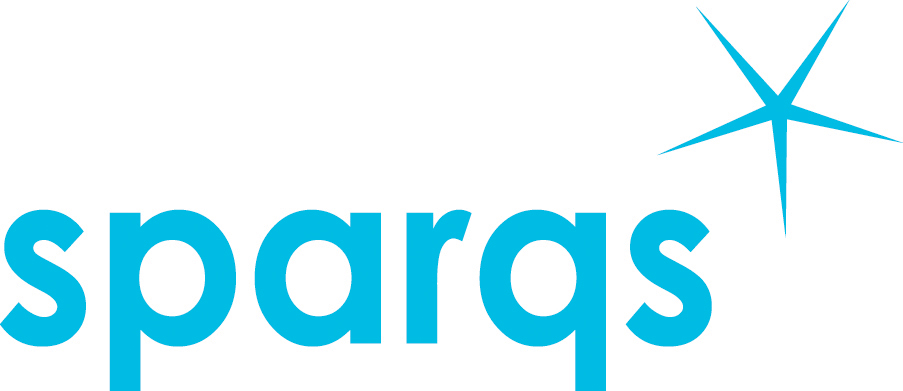 Learning objectives
Reflect on why you became a student leader
Start to identify what you want to achieve in your year in office
Get to know your tutor group
Create ground rules for the group for the rest of the course
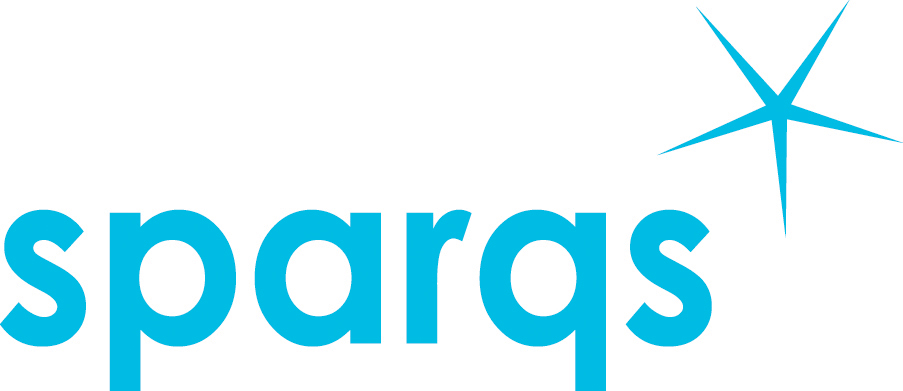 Ground rules
As a group you will set the ground rules for the rest of the course
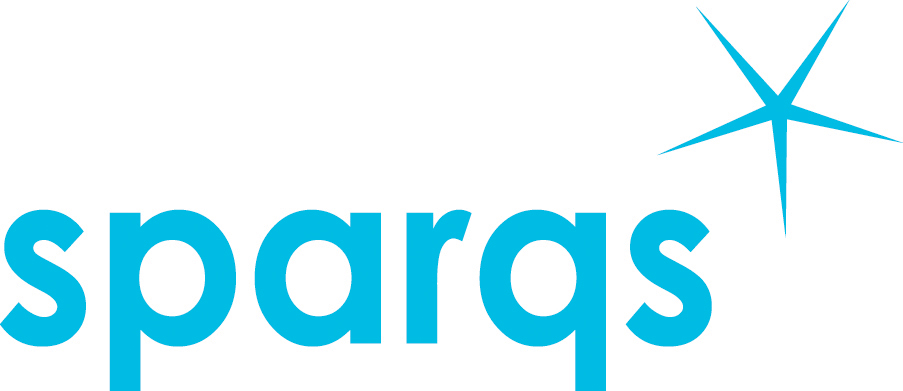 Icebreaker- Shield exercise
Draw four sections in your shield and answer the following questions:
Why you wanted to be a student leader
One thing you want to change in their college
One thing that worries you about the year ahead
The most worthwhile thing you have ever done.
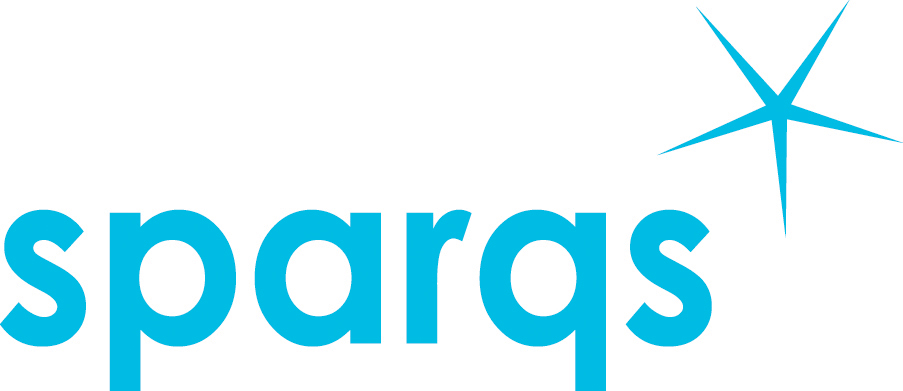 So…….now you are a Student Leader
In this session you will:
Reflect on why you became a student leader
Start to identify what you want to achieve in your year in office
Get to know your tutor group
Create ground rules for the group for the rest of the course
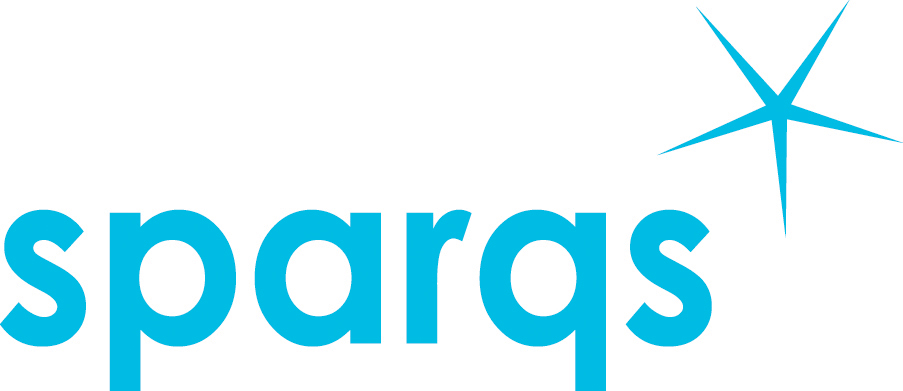 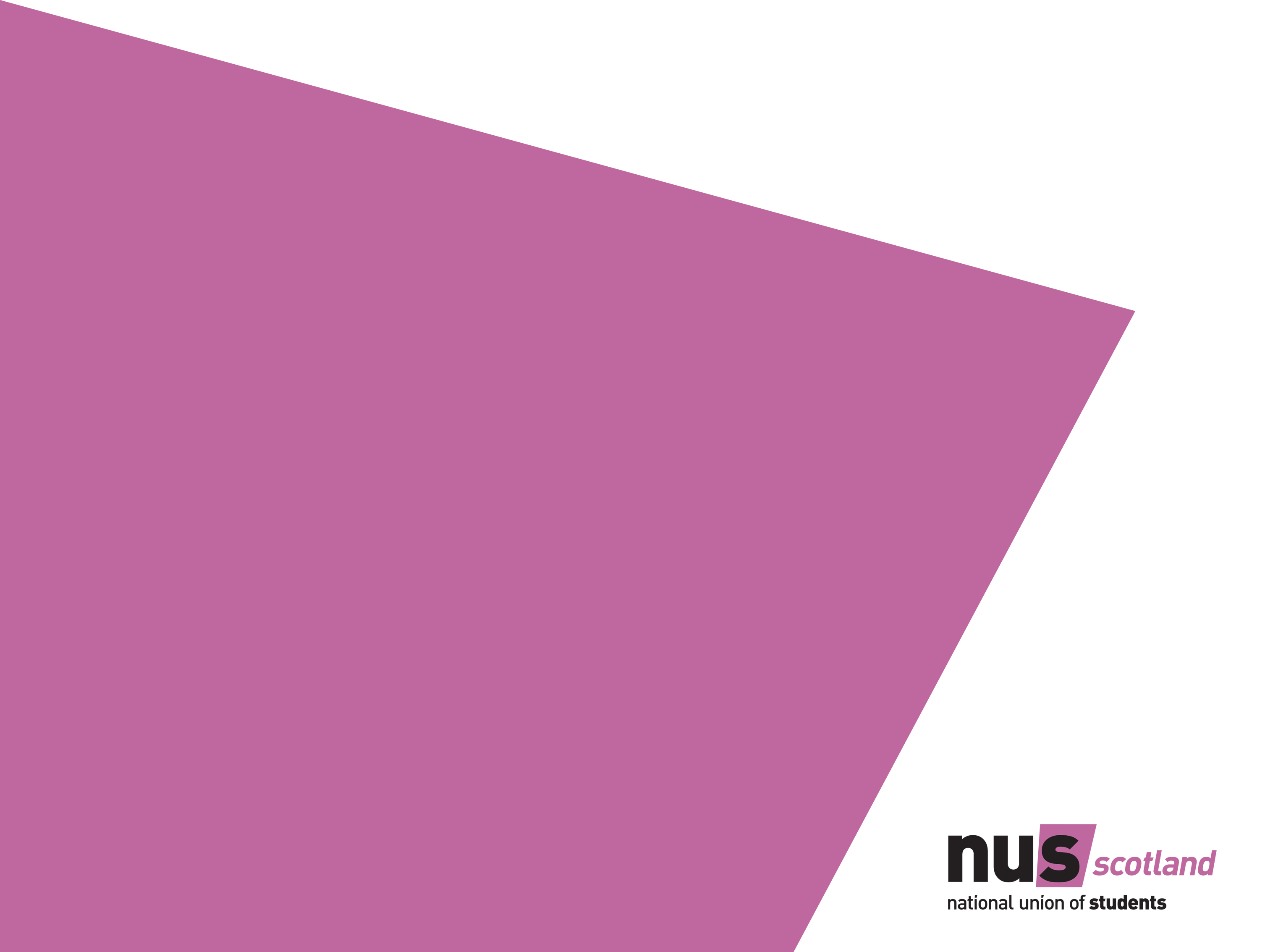 The College context – setting the scene
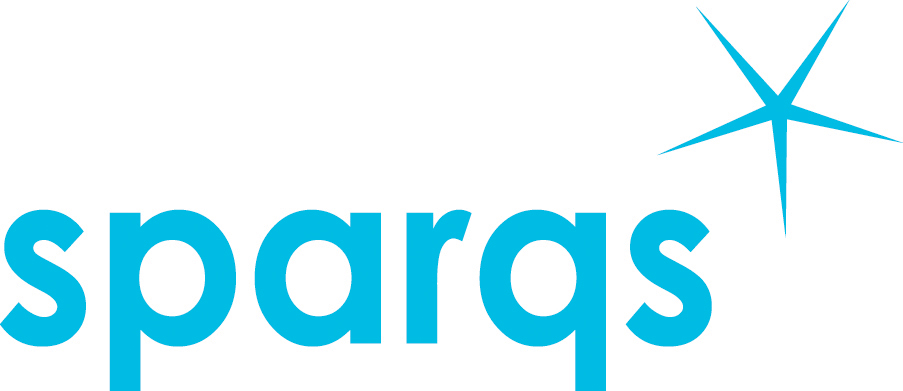 Learning objectives
By the end of the session, participants will:

be able to explain the complexity within the college sector;
understand the policy behind recent changes to the college sector;
be able to explain the current college structures and what changes are ongoing; and
have identified potential opportunities for involvement and where they can make a change.
Aim of regionalisation
The Scottish Government wanted to improve:

how our colleges are funded.
how the sector is structured.
the type of educational and training opportunities colleges provide.
the quality of that provision.
colleges’ accountability.
The regions
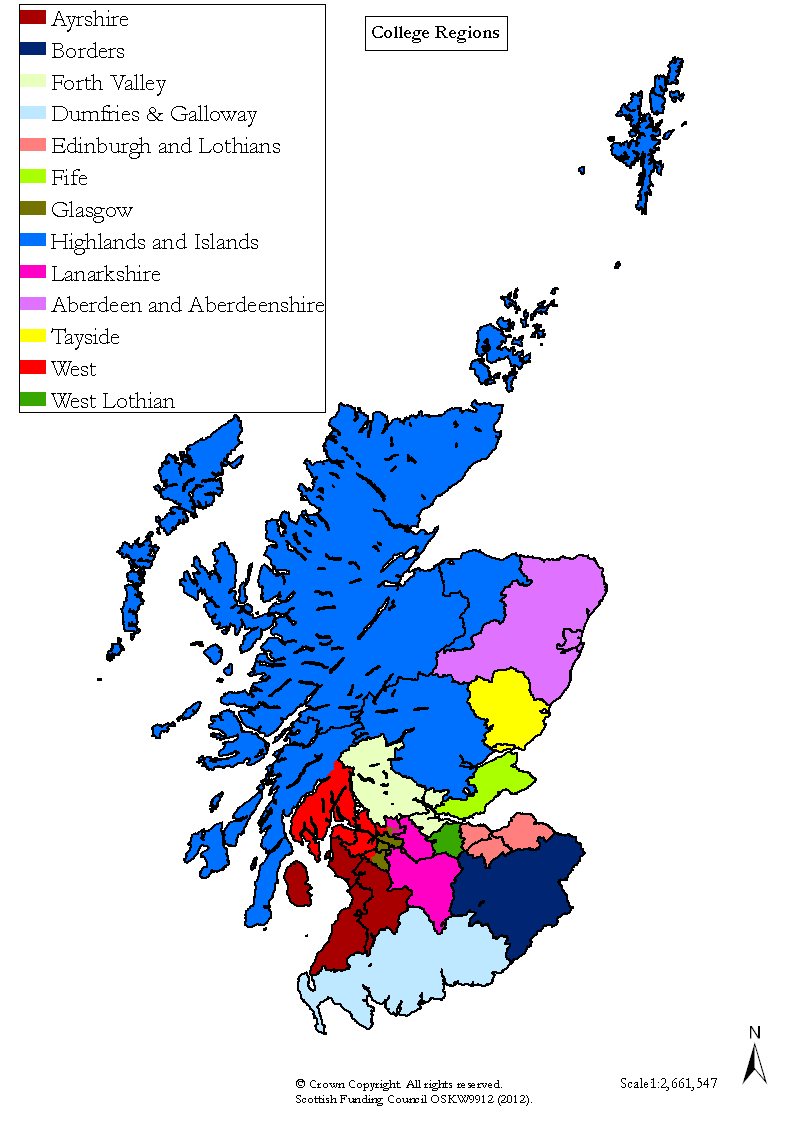 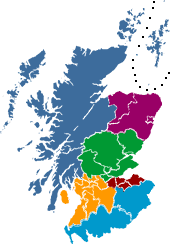 Highlands & Islands
Aberdeen & Aberdeenshire
Tayside
Fife
Forth Valley
West Lothian
West
Edinburgh & Lothians
Glasgow
Ayrshire
Lanarkshire
Dumfries & Galloway
Borders
Next steps
Post-16 Education (Scotland) Act 2013

Changes to: 
the support available to colleges;
college governance; 
how colleges are reviewed; and
how information about young people's involvement in education and training is shared.
Next steps
Recommendation 23
College planning
Strategic Plan.
Outcome Agreement.
Student Partnership Agreement.
Learning objectives
By the end of the session, participants will:

be able to explain the complexity within the college sector;
understand the policy behind recent changes to the college sector;
be able to explain the current college structures and what changes are ongoing; and
have identified potential opportunities for involvement and where they can make a change.
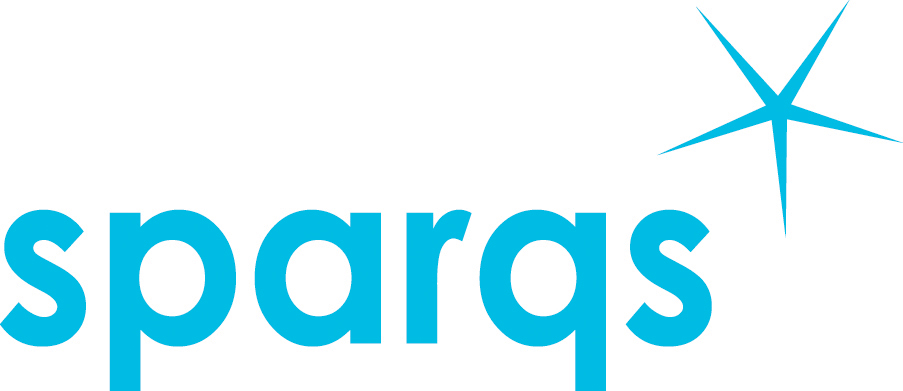 Regionalisation
Highlands & Islands 
Aberdeenshire 
Fife 
Tayside
Glasgow 
West 
Ayrshire
Dumfries & Galloway
Edinburgh & Lothians 
West Lothian 
Forth Valley
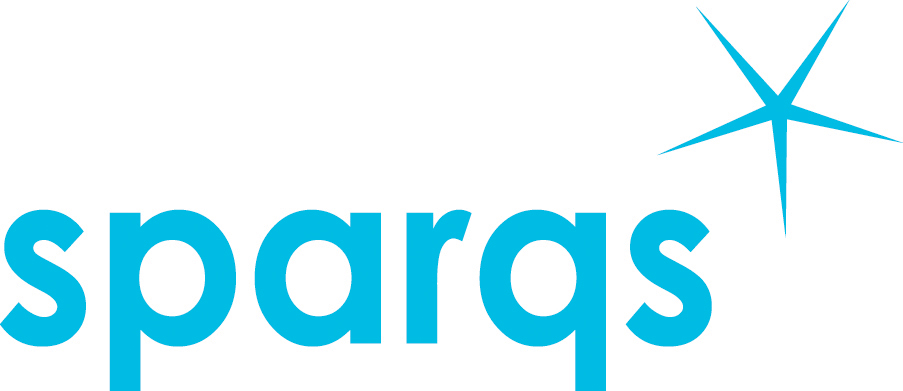 Aim of regionalisation
The Scottish Government wanted to improve:

how our colleges are funded.
how the sector is structured.
the type of educational and training opportunities colleges provide.
the quality of that provision.
colleges’ accountability.
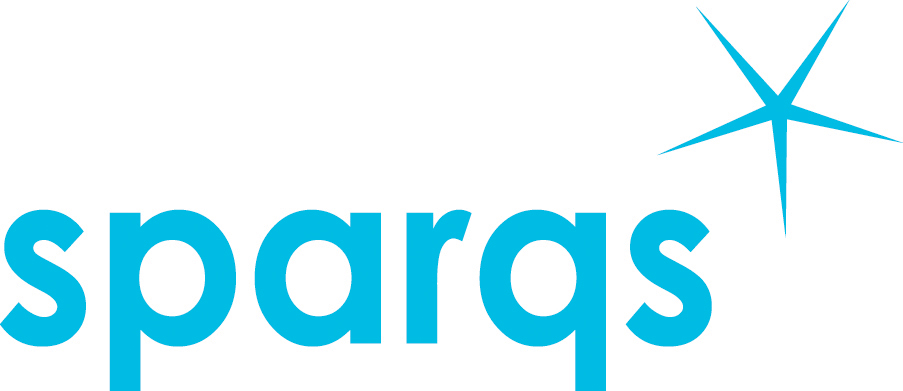 The regions
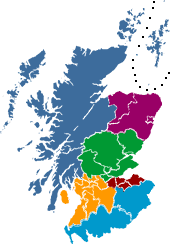 Aberdeen and North East
Highlands and Islands
Fife
Edinburgh & Lothians
Glasgow
Dumfries & Galloway
Borders
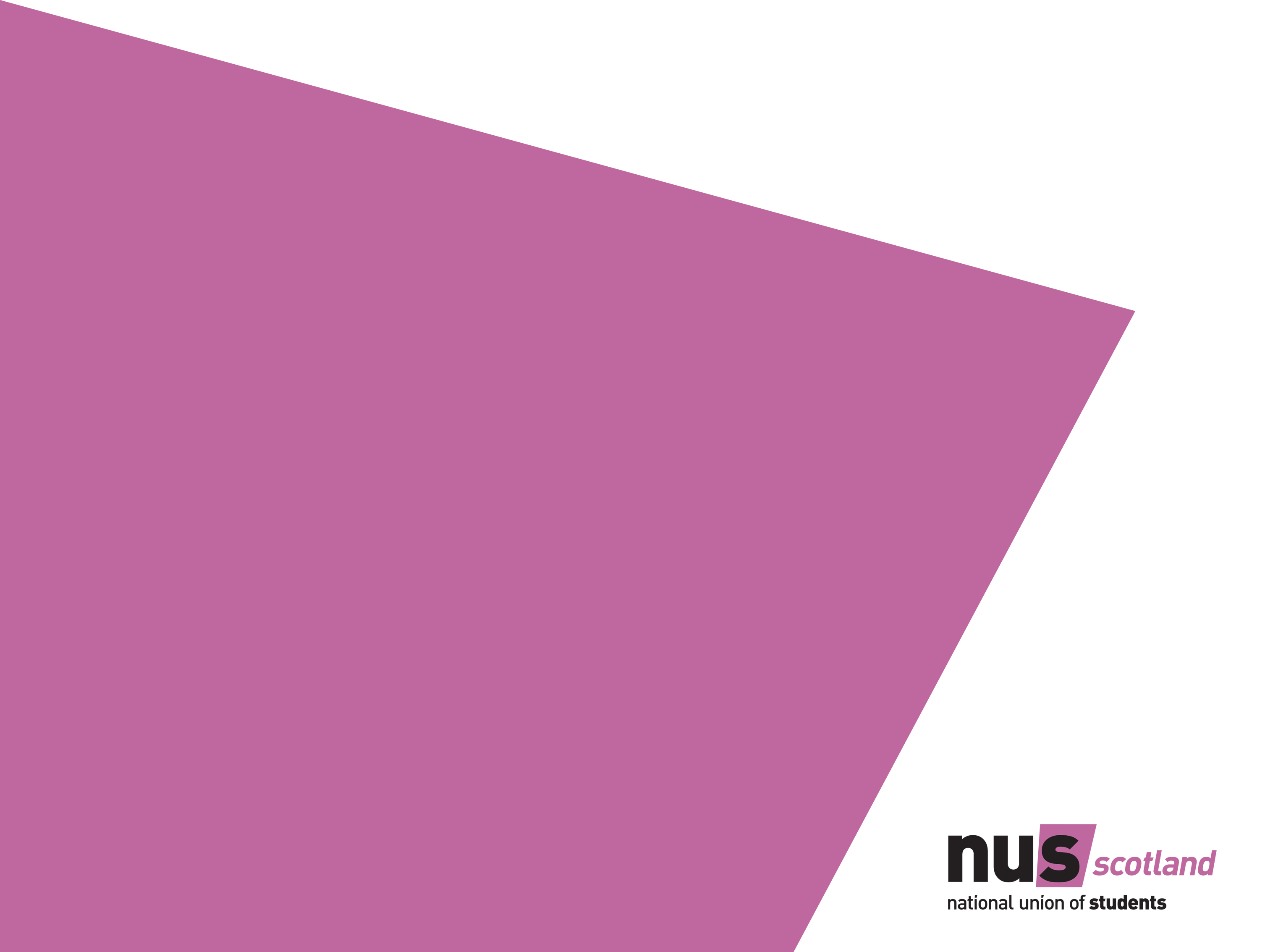 Engagement and representation in Colleges
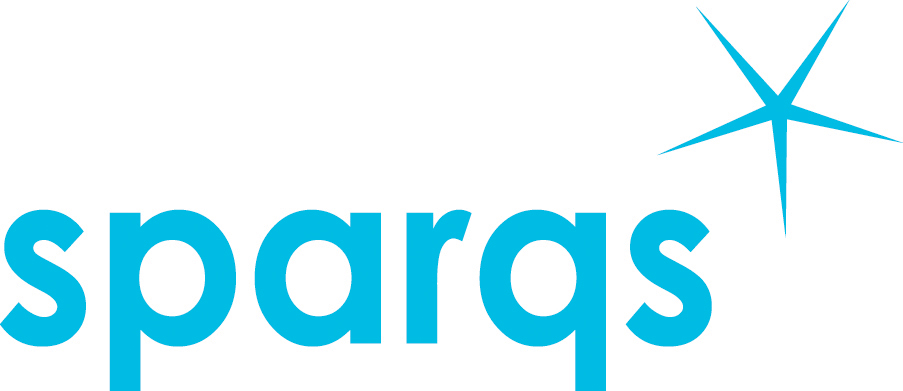 Learning objectives
By the end of the session, you will:

have identified quality processes and mechanisms within their college that they could utilise;
recognise national influences on quality within the college; and
have identified if and how to use the quality processes to achieve on their 
   manifesto commitments.
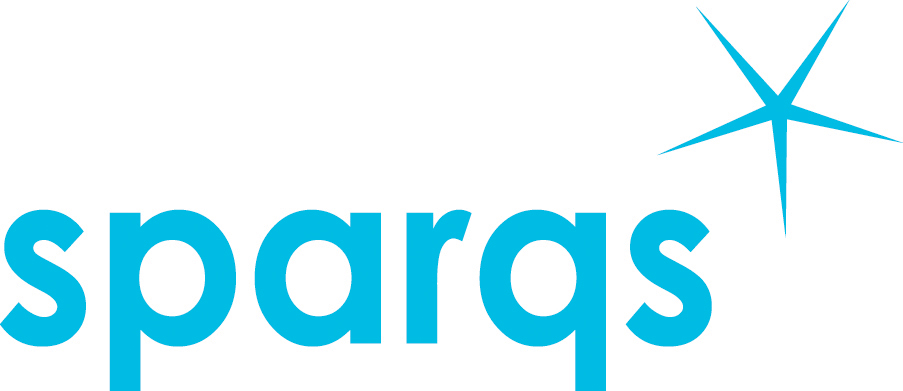 College Quality Partners
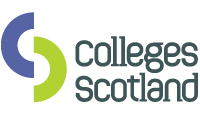 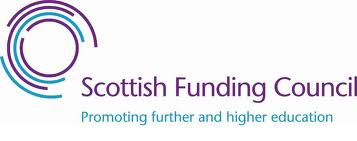 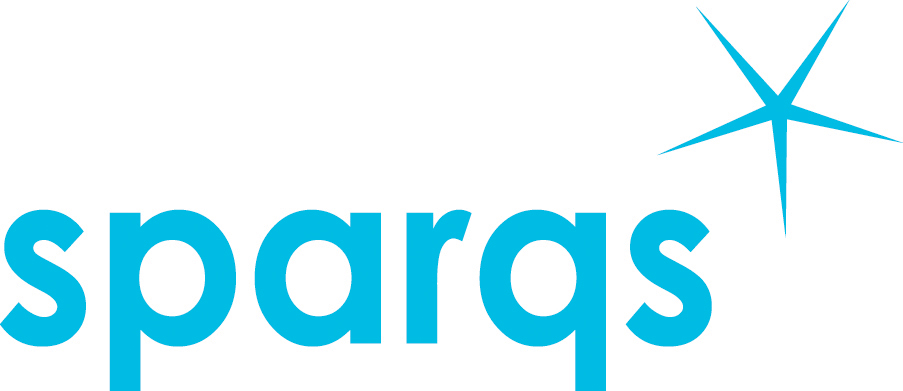 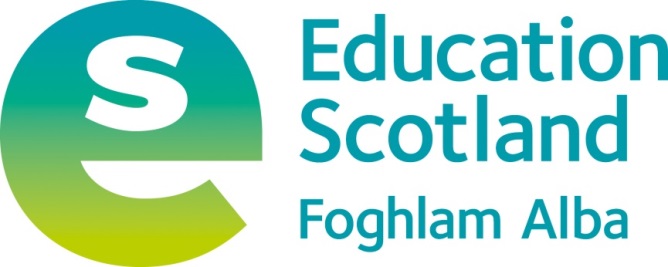 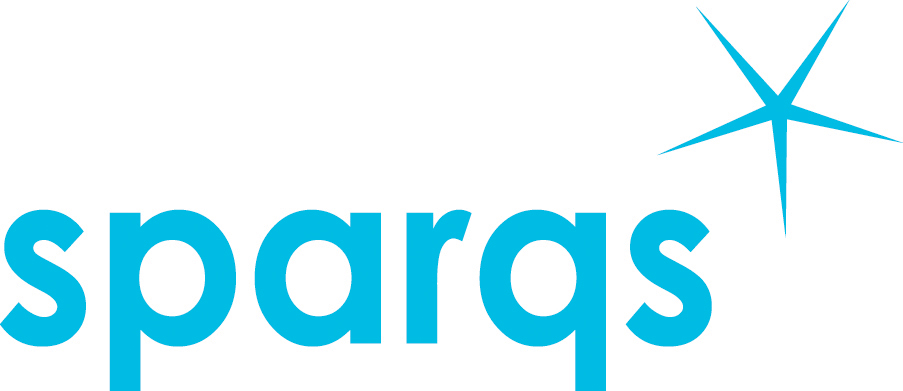 Student Engagement Framework for Scotland
There are five key elements:

Students feeling part of a supportive institution.
Students engaging in their own learning.
Students working with their institution in shaping the direction of learning.
Formal mechanisms for quality and governance.
Influencing the student experience 
at national level.
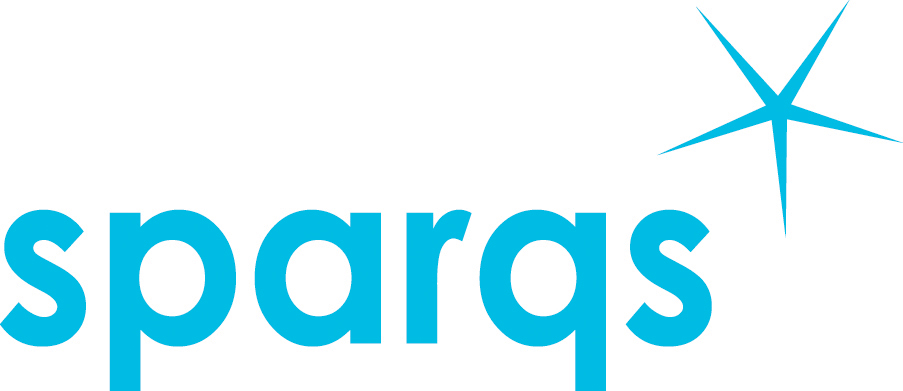 Student Engagement Framework for Scotland
There are six features:

A culture of engagement.
Students as partners.
Responding to diversity.
Valuing the student contribution.
Focus on enhancement and change.
Appropriate resources and support.
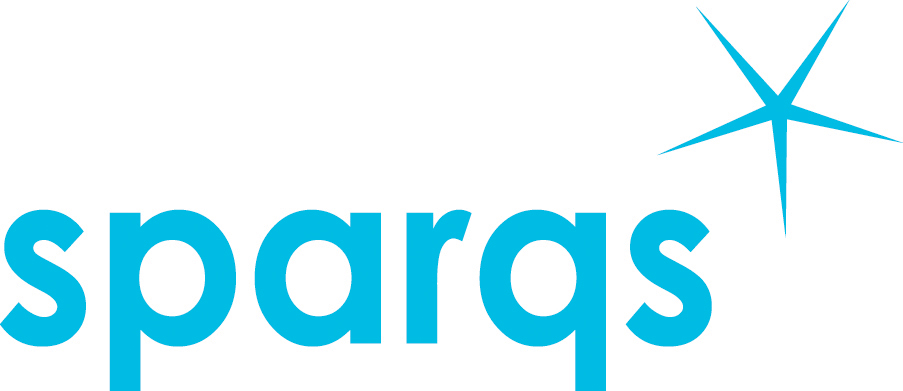 Why is representation important?
STUDENTS ARE THE EXPERTS!
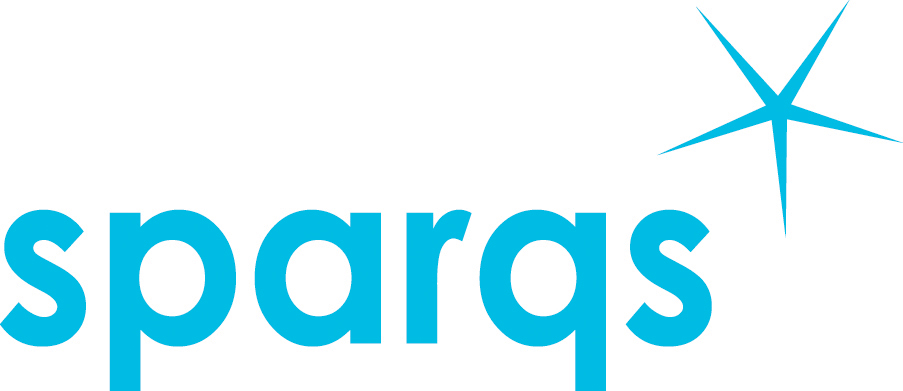 Learning objectives
By the end of the session, you will:

have identified quality processes and mechanisms within their college that they could utilise;
recognise national influences on quality within the college; and
have identified if and how to use the quality processes to achieve on their manifesto commitments.
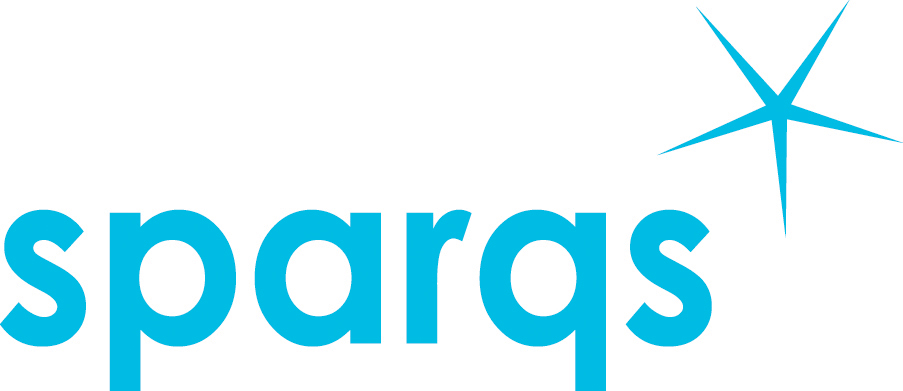 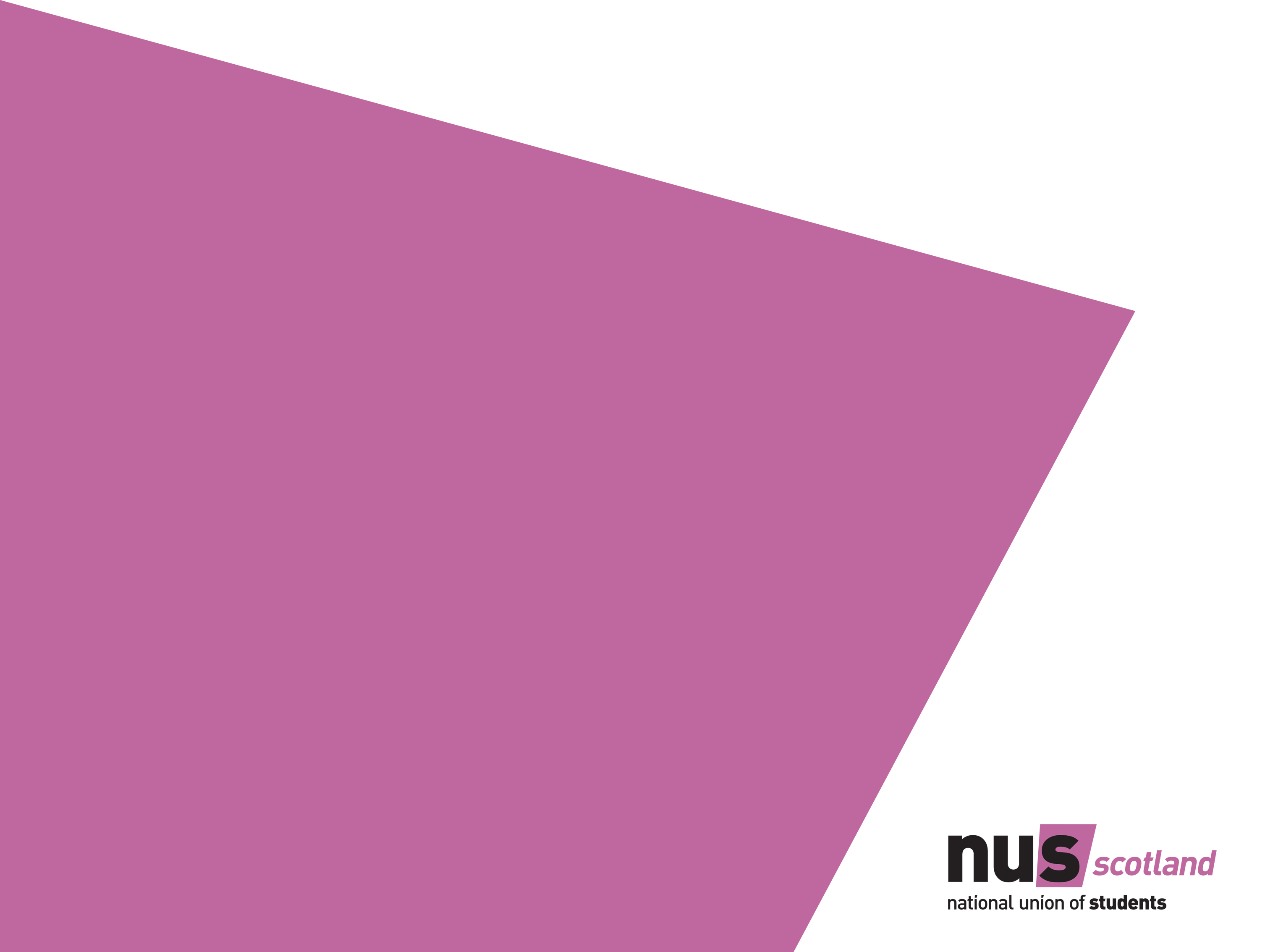 Shifting the balance of power
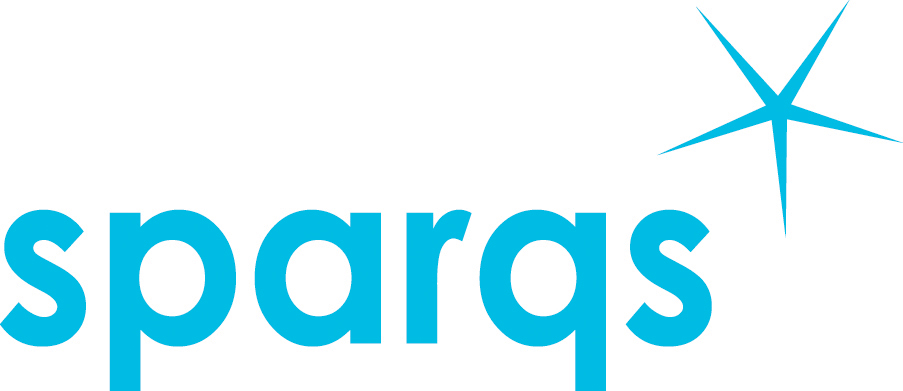 Learning objectives
Identify the power structures within society
Identify power in the College structure
Identify how they can use the power of their role to create social change using the ‘upside down triangle’ theory of power
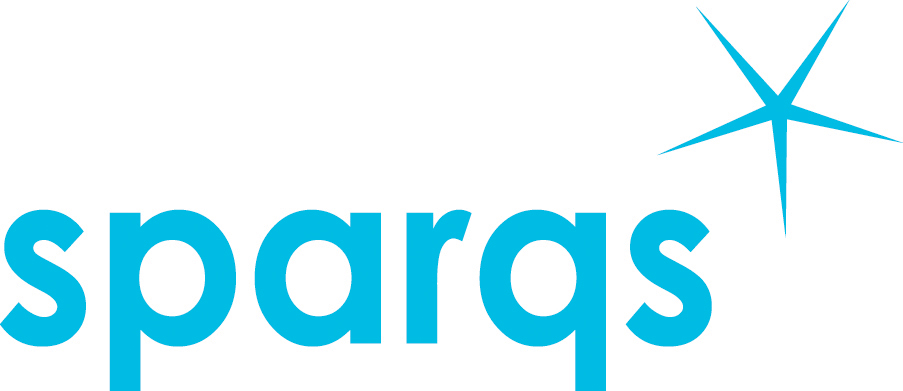 Who gives people their power?
‘By themselves, rulers cannot collect taxes, enforce repressive laws and regulations, keep trains running on time, prepare national budgets, direct traffic, manage ports, print money, repair roads, keep markets supplied with food, make steel, build rockets, train the police and army, issue postage stamps or even milk a cow. People provide these services to the ruler through a variety of organisations and institutions. If people would stop providing these skills, 
the ruler could not rule.’

Gene Sharp, The Politics of Non-violent Action
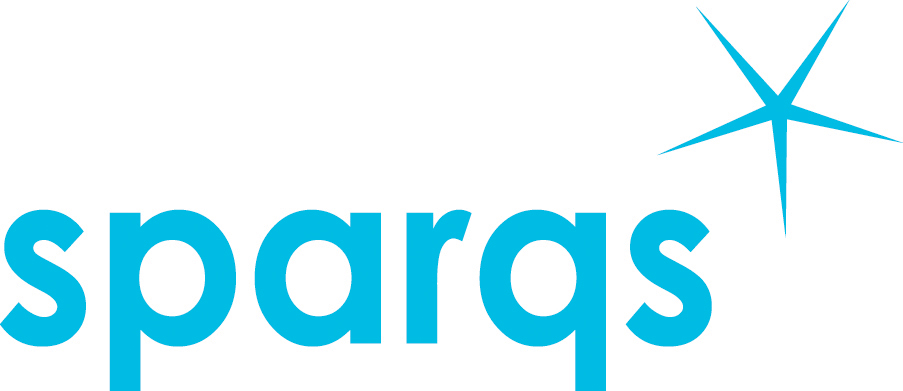 Bad news – good news
Bad news
With great power comes great responsibility

Good news
You have the power to flip the triangle!
You can create an association where underrepresented students are empowered to create change
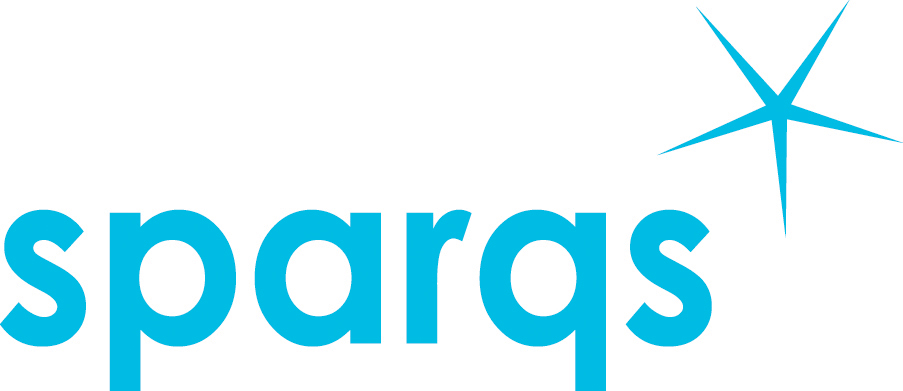 Flipping the triangle upside down
Recognising your power

Realising your advantages in society in some ways

Using this to take responsibility to ensures that the voice of students is championed and given the platform it needs to make real change and impact to their education and society.
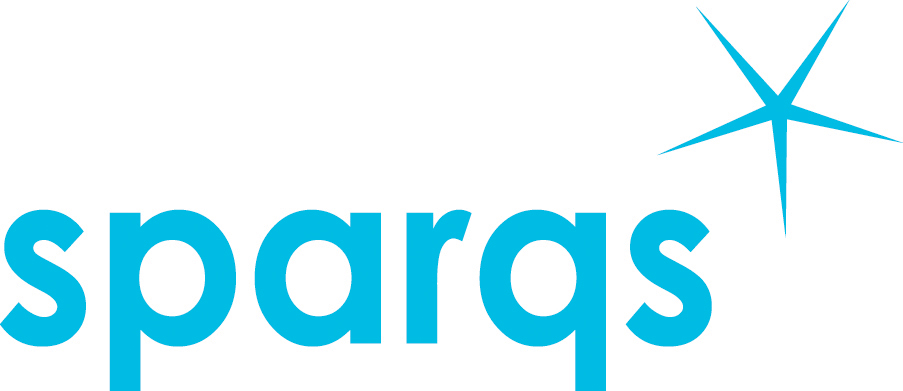 Learning objectives
Identify the power structures within society
Identify power in the College structure
Identify how they can use the power of their role to create social change using the ‘upside down triangle’ theory of power
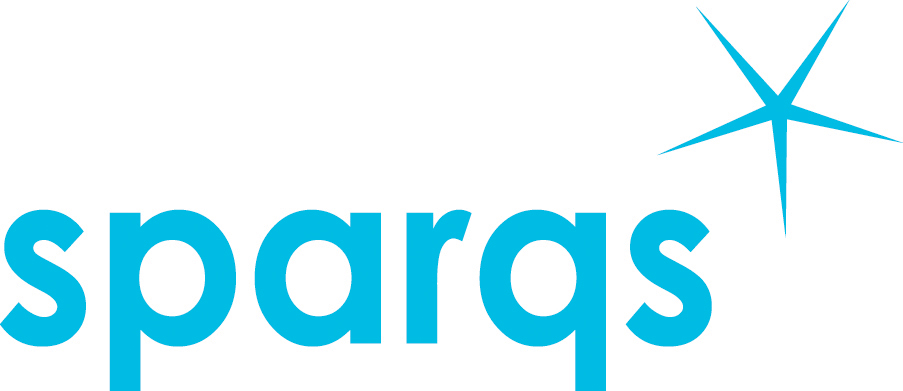 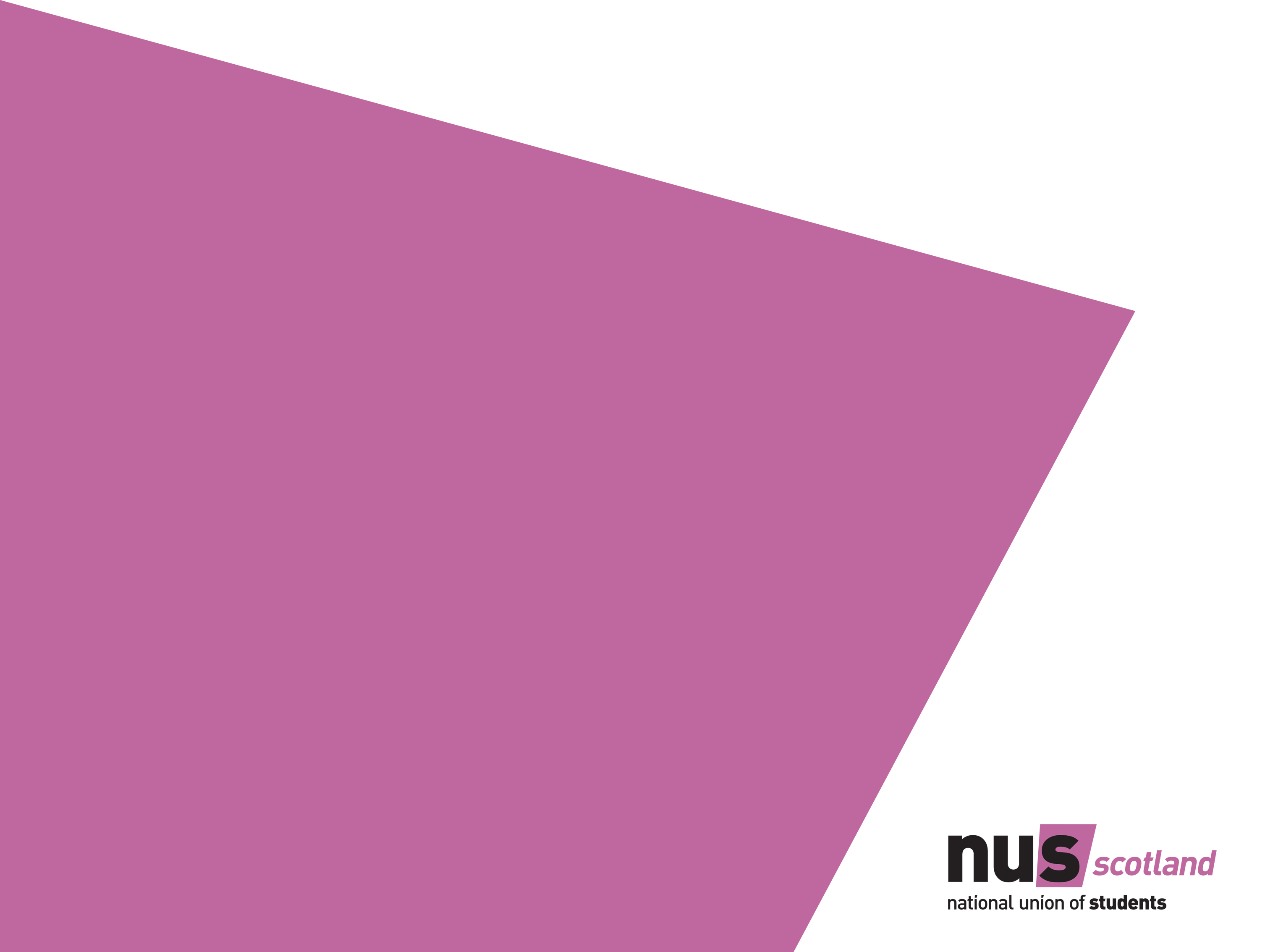 The role of the student leader
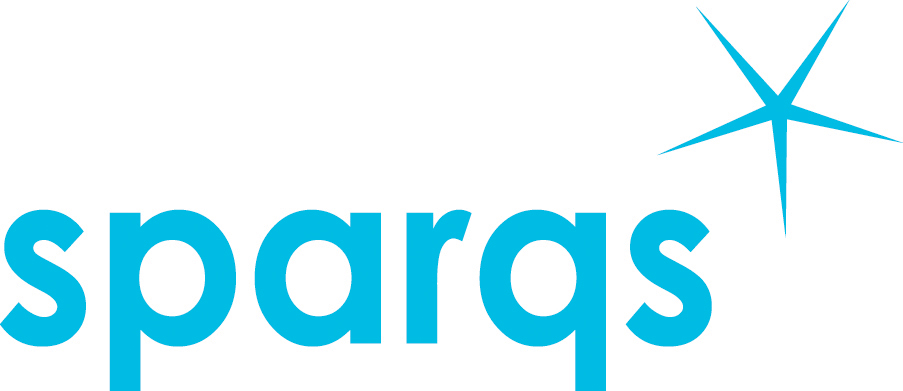 Learning objectives
Explore the three main styles of leadership
Discuss the benefits and drawbacks of these different styles
Explore the definition of a student leader
Discuss the relevance of the Digby Jacks quote in relation to your role
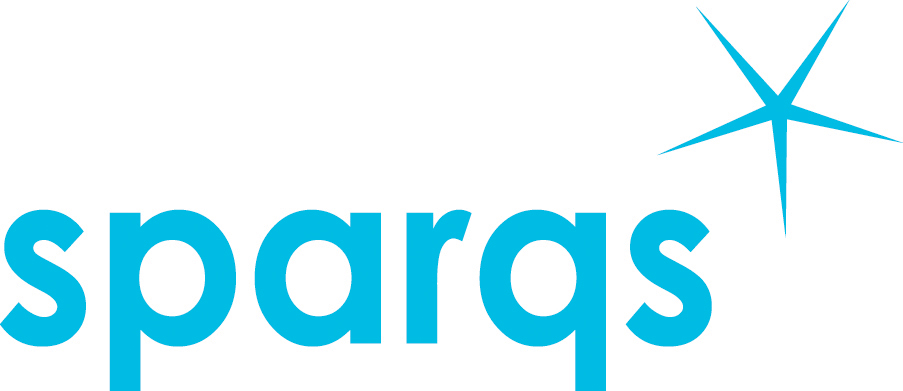 Leadership styles
Autocratic

Democratic

Laissez-faire
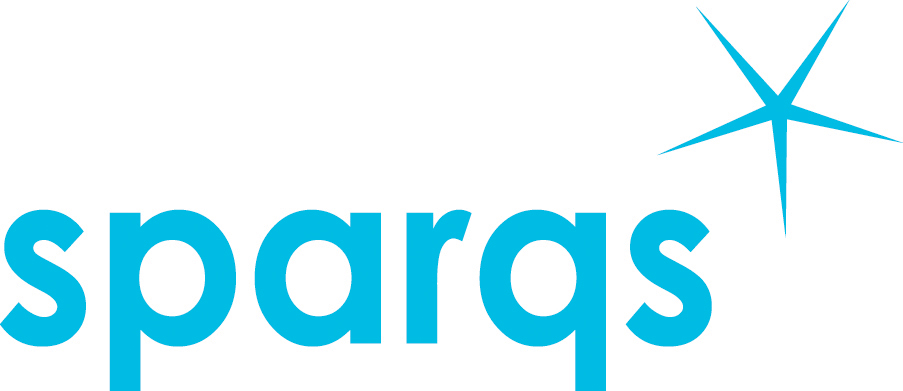 Task  what makes a student leader?
Write a definition of what makes a good student leader on a post it
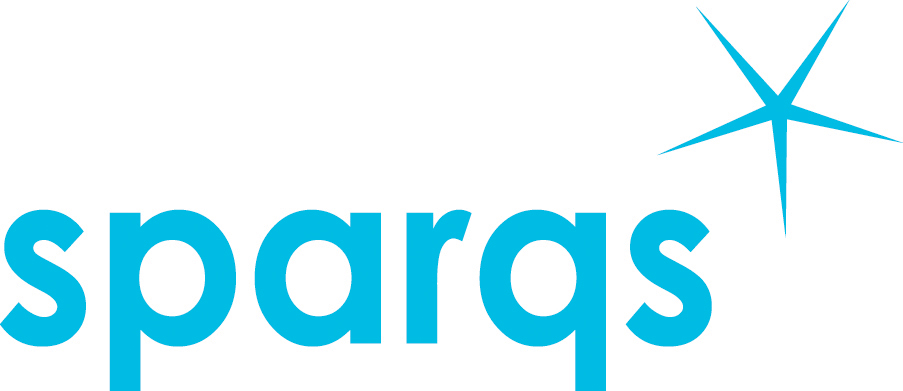 Task
In two groups:

Draw the ideal student leader,  including what characteristics they would require.
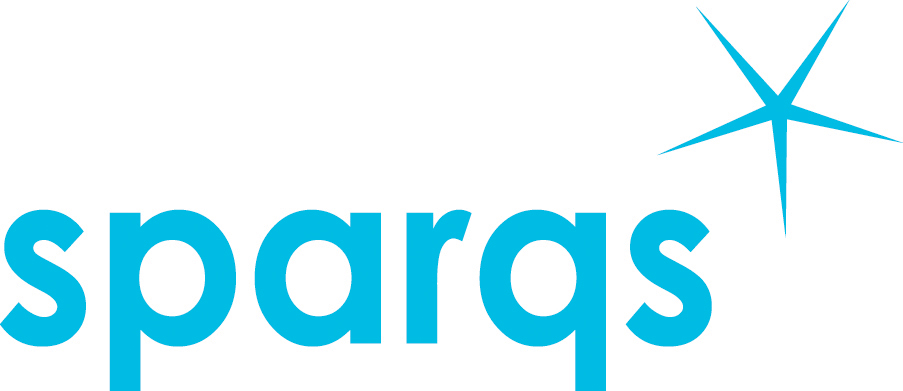 Representation must never be seen…as an end in itself. Too many union officers see it as a question of communication and merely sitting on an appropriate committee. 

The purpose of representation is to secure educational and institutional change.’

Digby Jacks, 1974
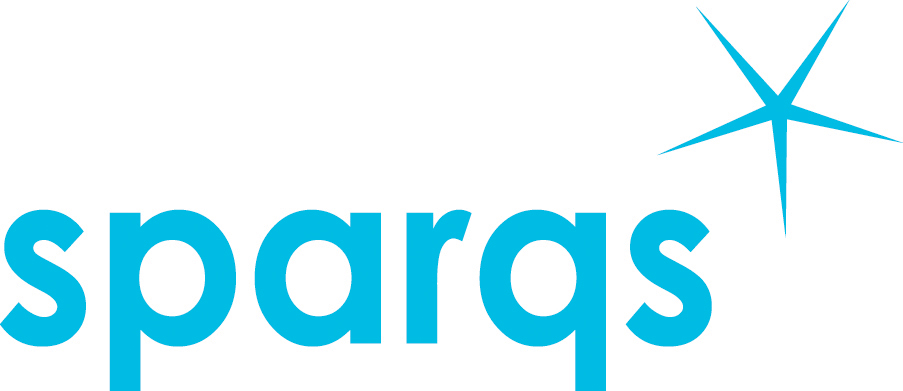 Learning objectives
Explore the three main styles of leadership
Discuss the benefits and drawbacks of these different styles
Explore the definition of a student leader
Discuss the relevance of the Digby Jacks quote in relation to your role
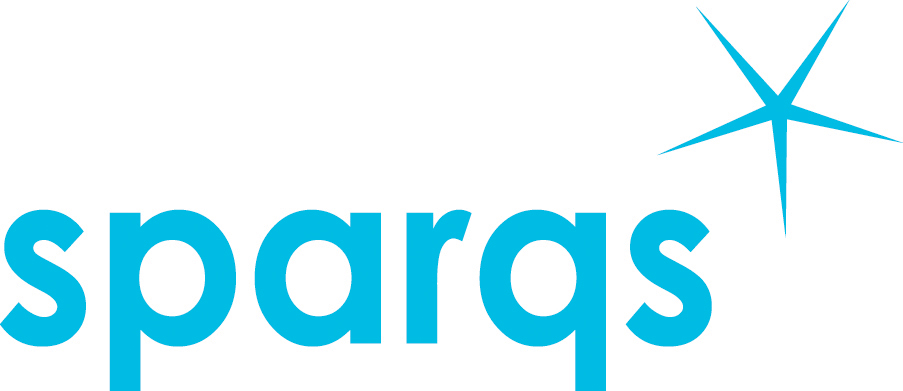 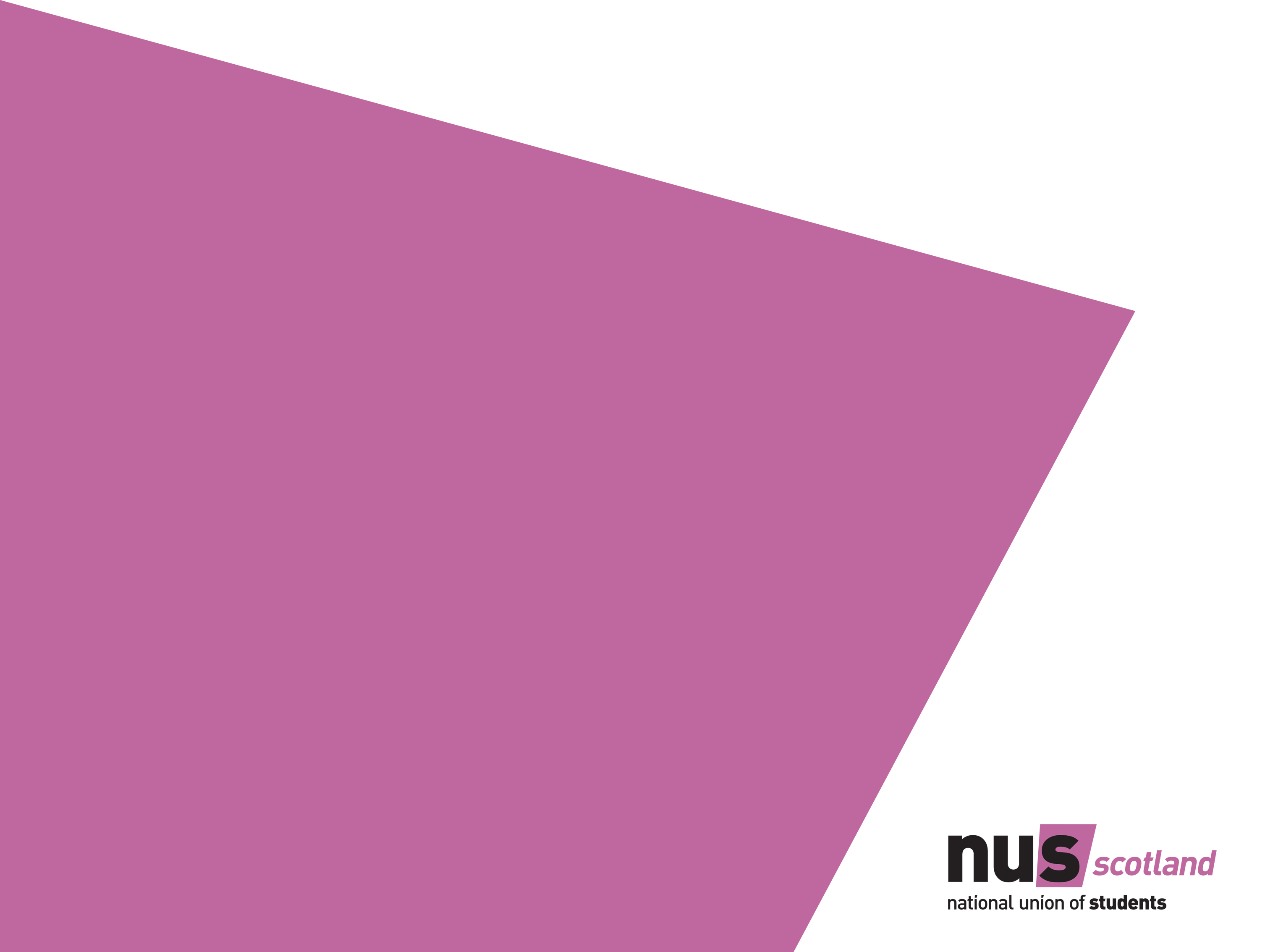 Welcome back
Day One refresher
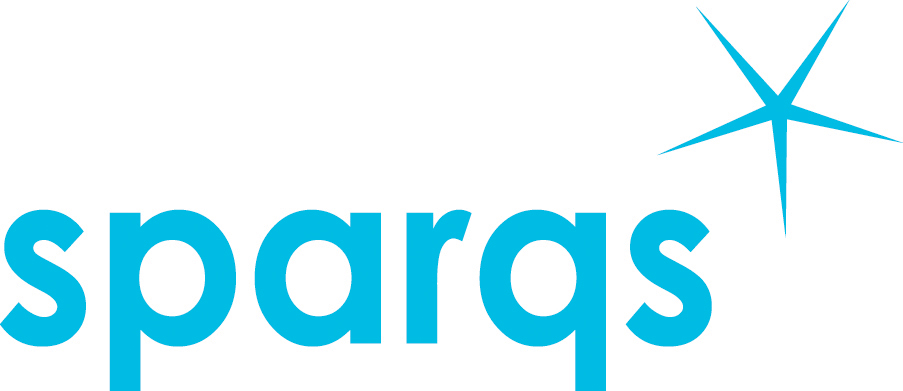 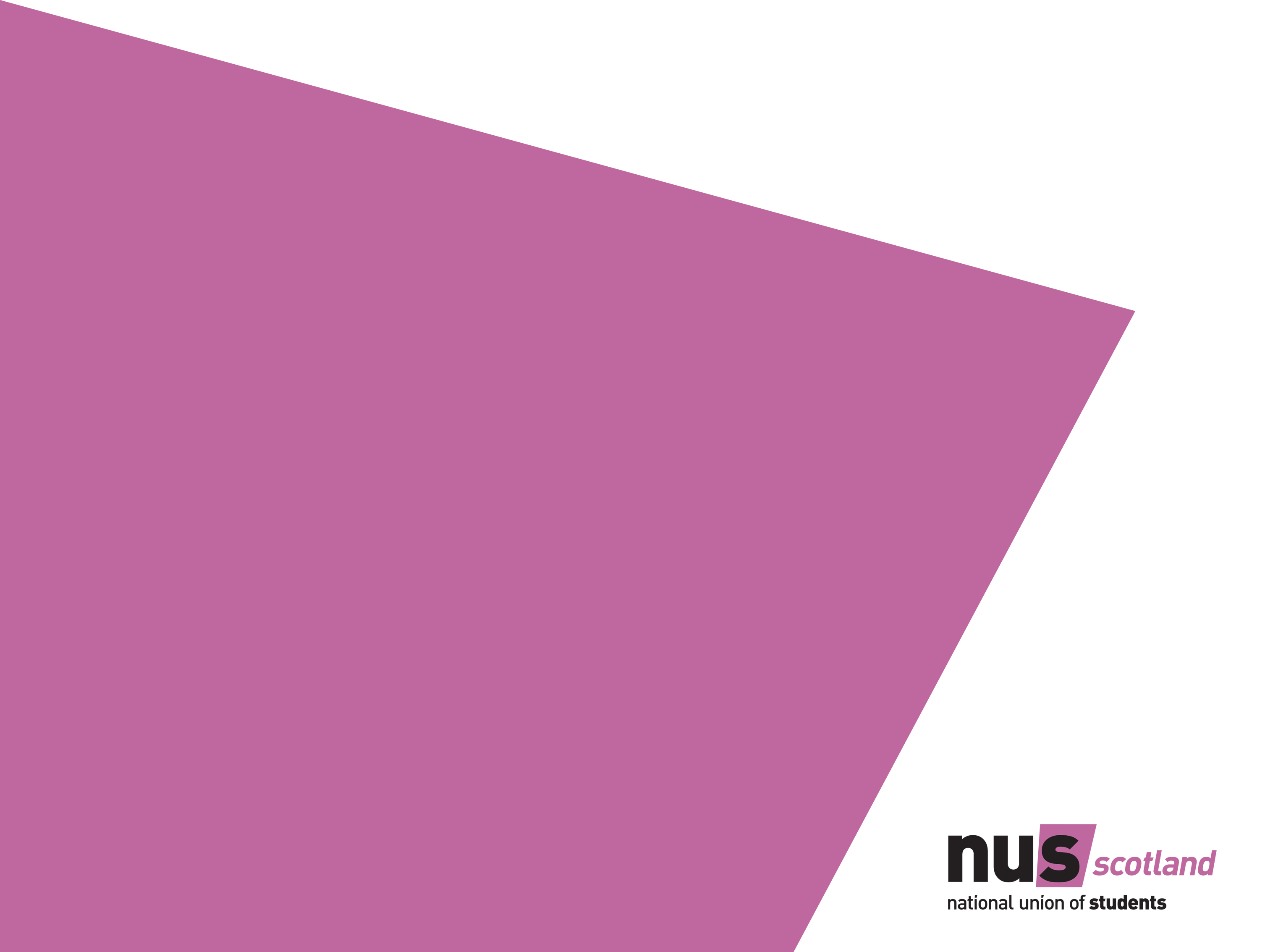 What do you want to change this 
year?
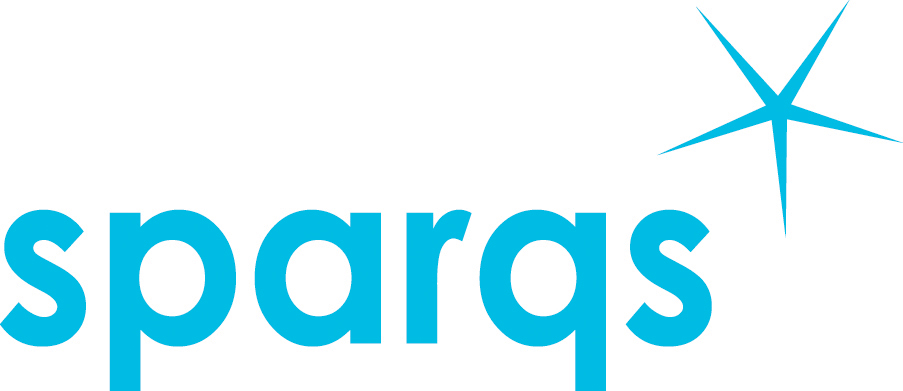 Learning objectives
Identify their political ideas and principles
Explore the similarities and differences within the group
Understand NUS’ policy direction
Think about areas that they would like to be involved in NUS
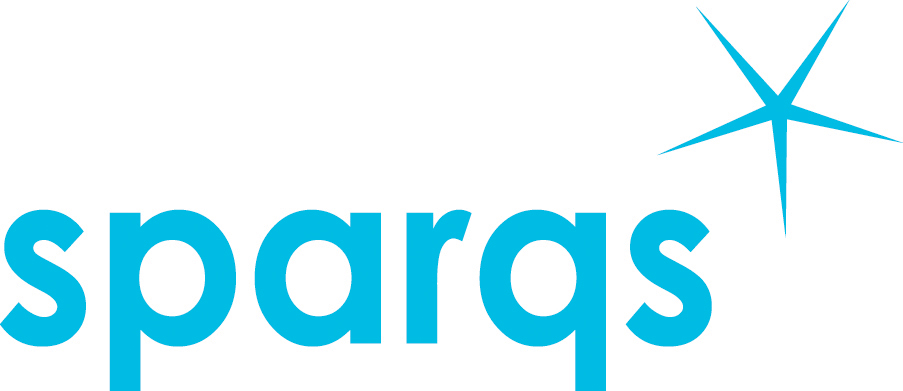 What do you think?
Education should be aimed solely at supporting specific outcomes such as going on to further training or into a job
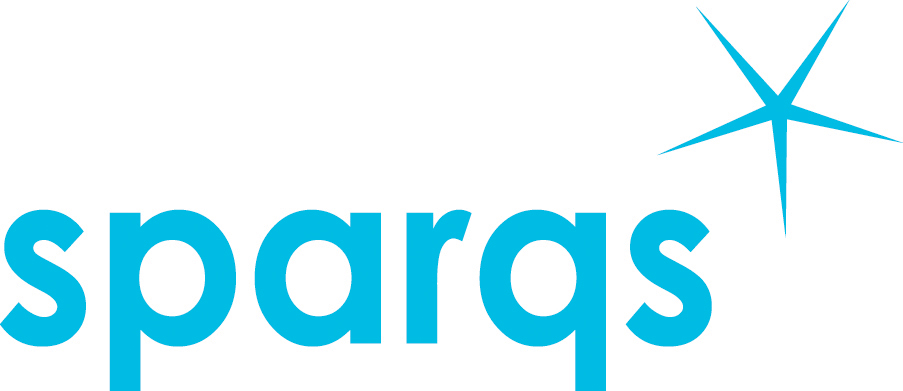 What do you think?
Exams should take place only once a year, in the summer term. Lots of exams and assessments are disruptive
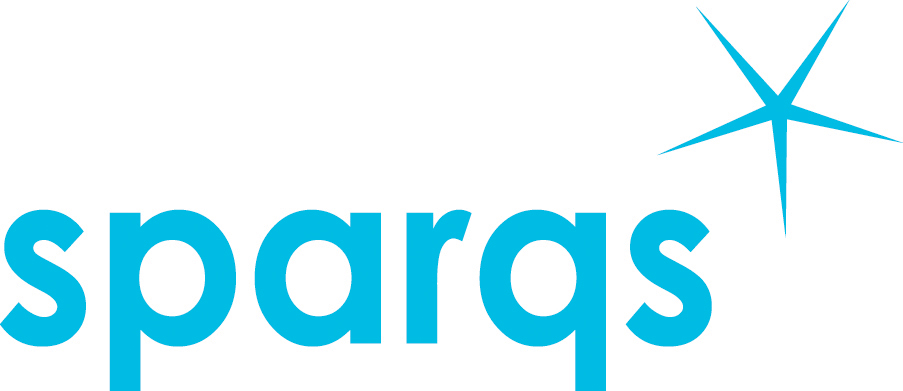 What do you think?
I believe that in life and education, if you work hard you will be able to achieve anything you want. We may have different backgrounds but we start off as equals as far as education is concerned and what you make of yourself is totally up to you and no-one else.
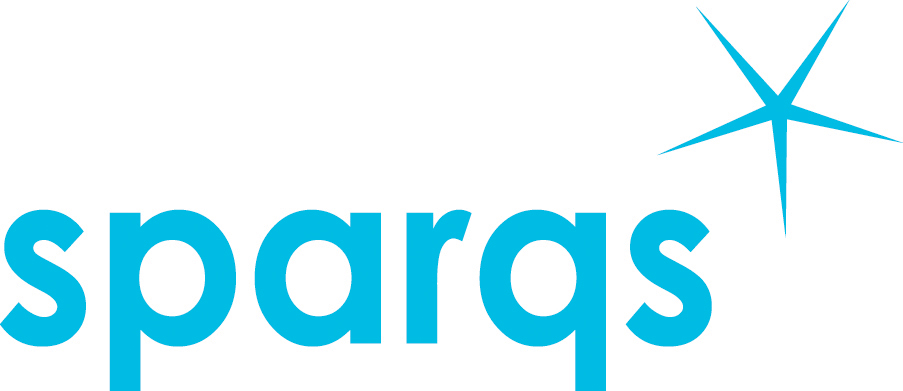 What do you think?
Our education system works for students in the 21st century
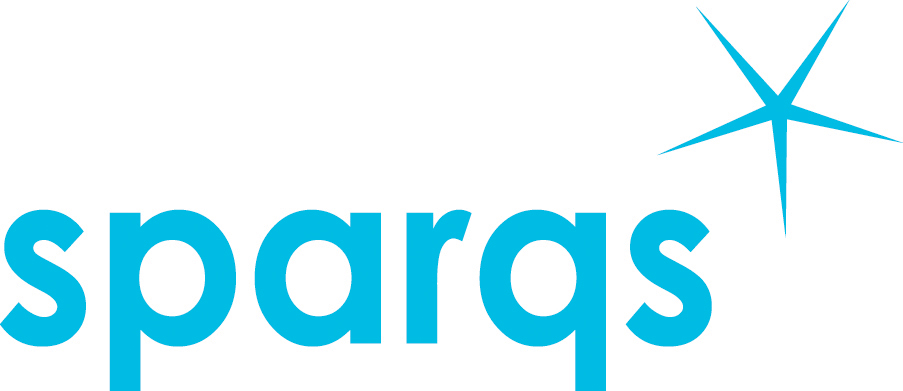 What do you think?
Our institutions have a responsibility to make our society better
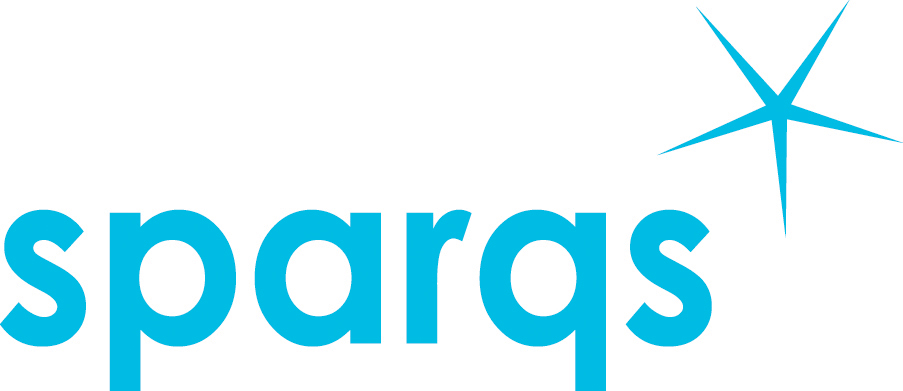 What do you think?
Students are prepared well during their education for the world of work
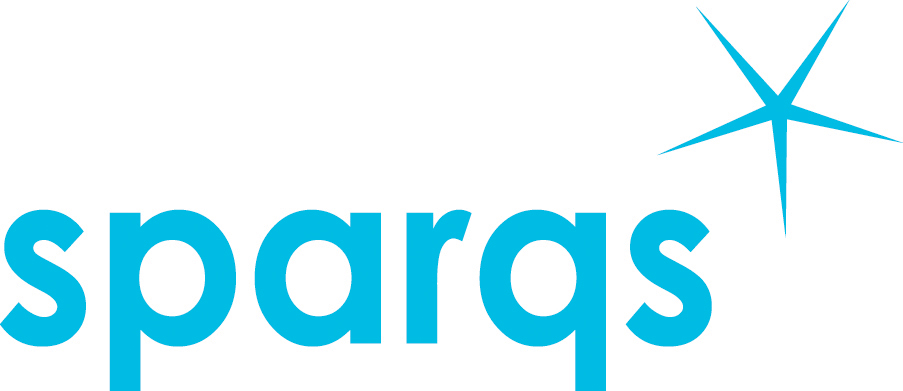 What do you think?
Student parents should have access to publicly funded childcare whilst they are in education.
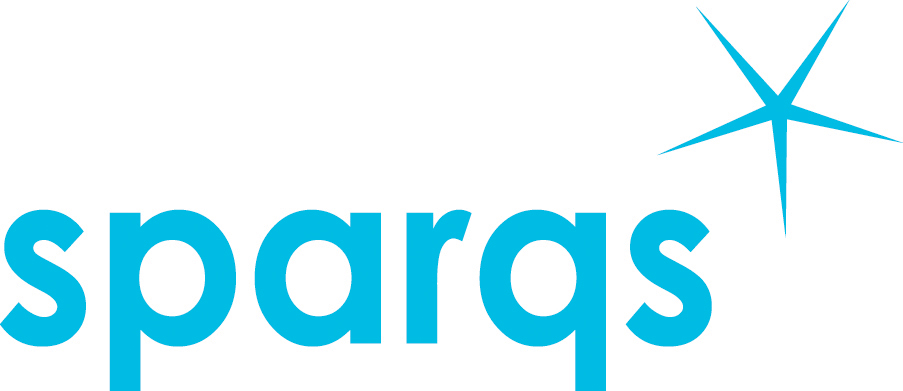 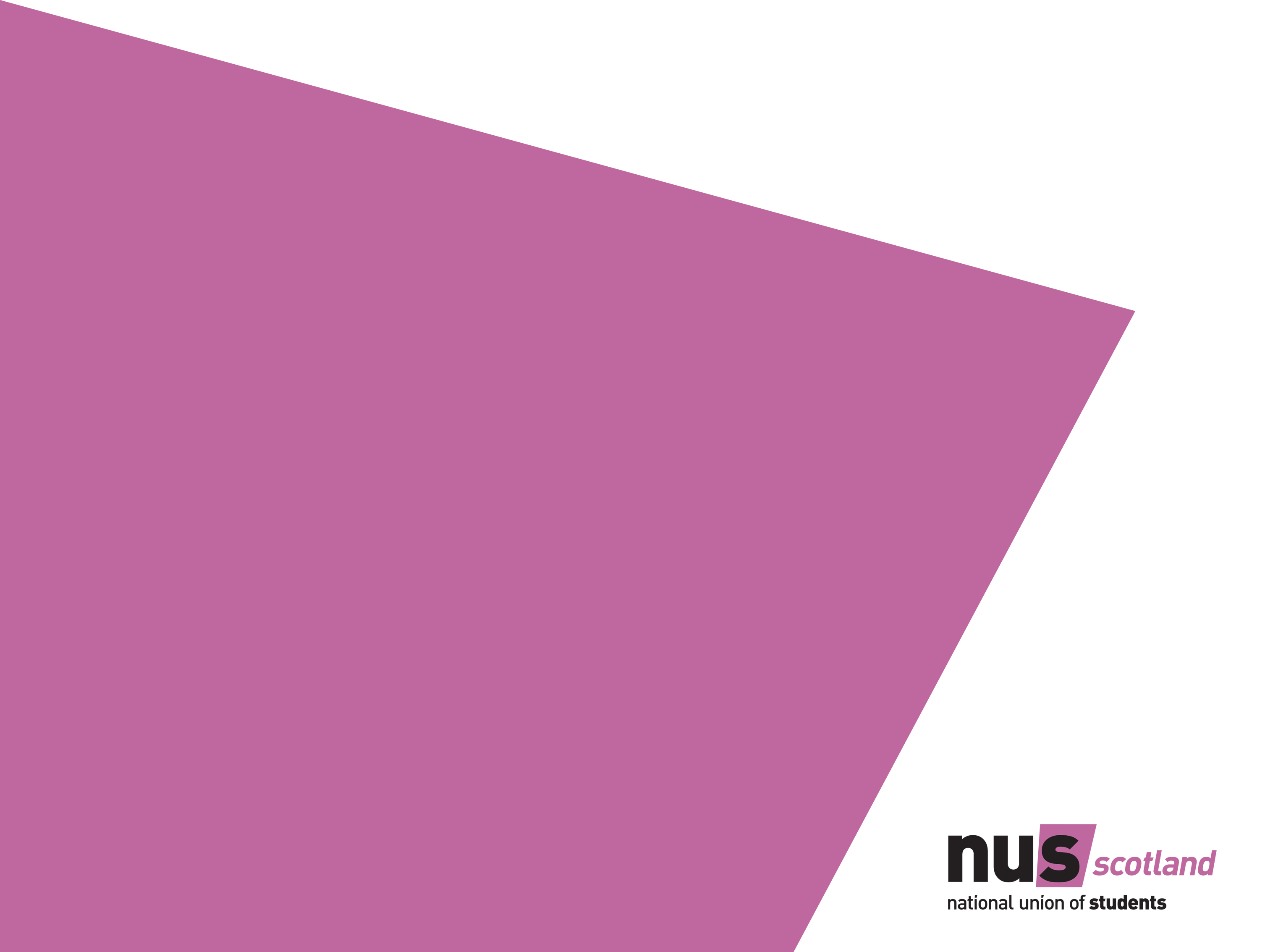 Influencing NUS
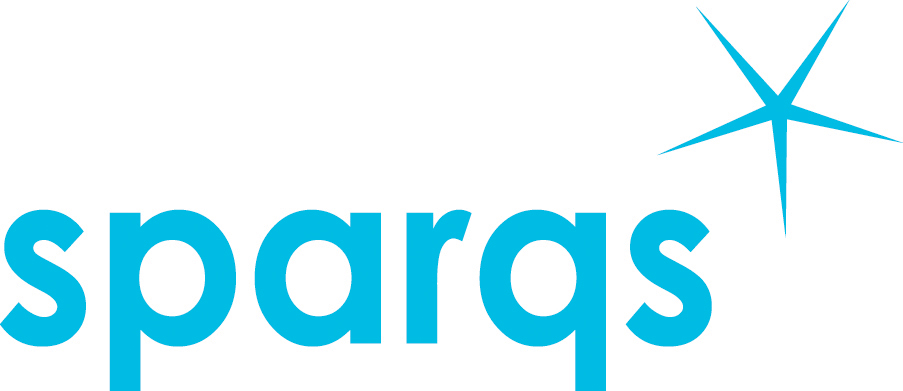 Learning objectives
Design a perfect holiday for everyone
Learn a little about NUS democracy along the way!
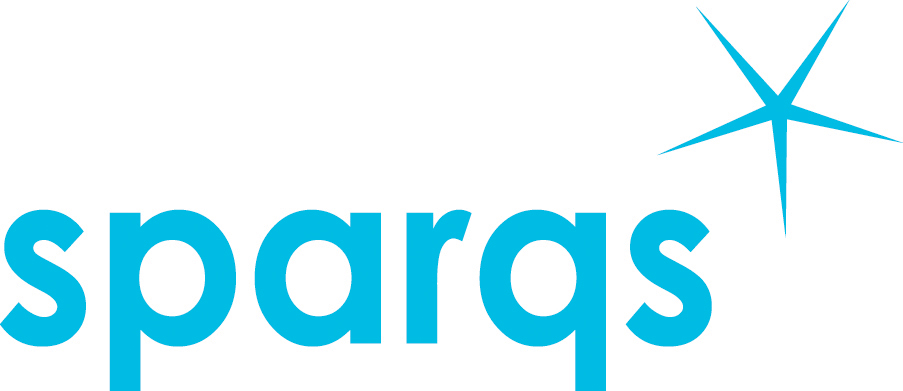 NUS policy
Set of instructions and beliefs that NUS has that directs our work
We need policy so we know what students think about major issues
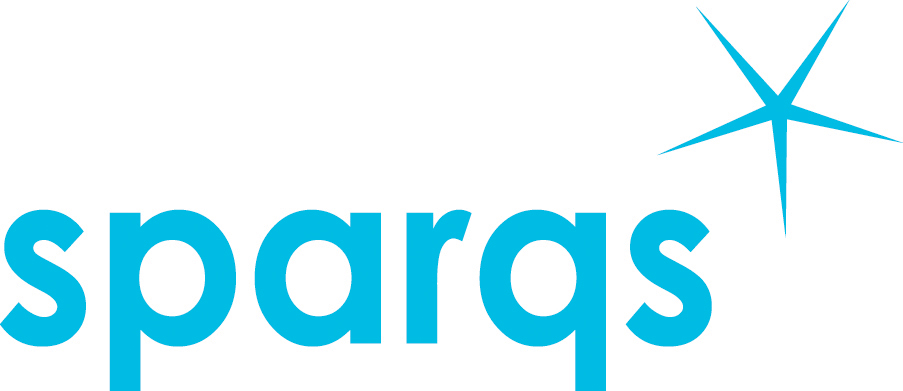 We’re all going on a summer holiday
Task 1
Take 5 minutes to describe your ideal holiday and jot it down. Include location and length, the sort of weather you’d like and any activities you want to do.
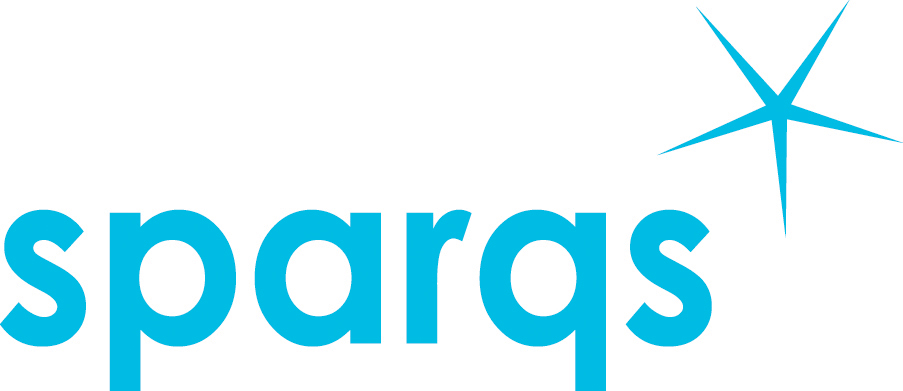 But…we’re ALL going on holiday
Task 2
Few people like to holiday alone and also we need to go on a single holiday together
In your groups – try and come together so that there’s a single holiday plan for all of you. This means changing your plans to fit in with each other
You cannot vote to make a decision
You have 10 minutes
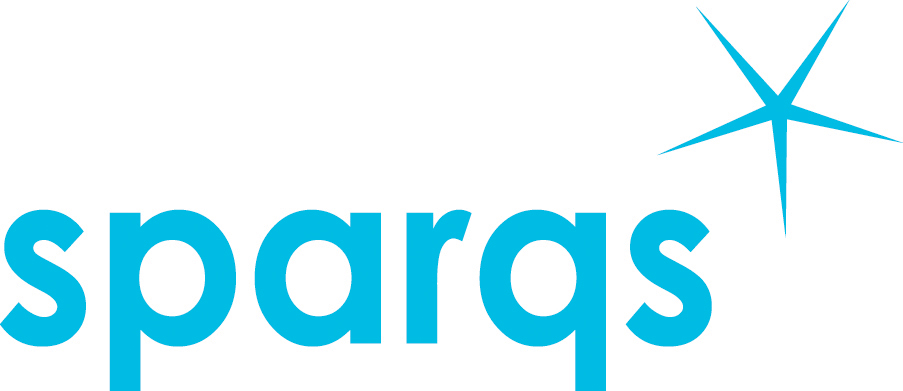 Your ideal group holiday
What was it like having to debate and make comprises?

Having space to share ideas and common thoughts is an important part of making decisions. Debating and trying to change each other’s minds is useful.
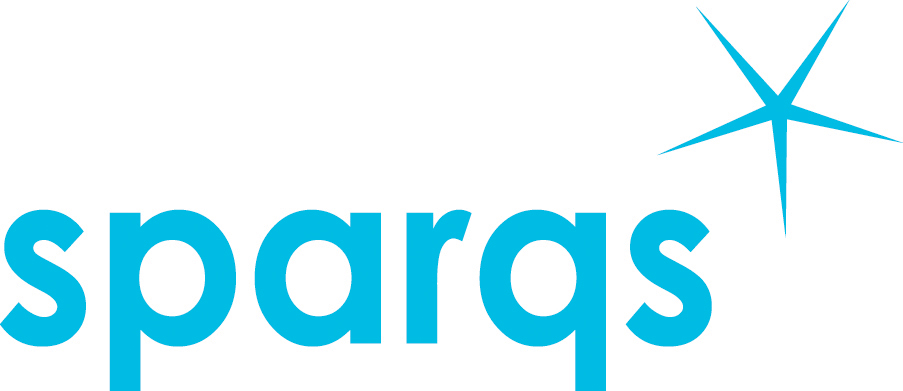 Elections
Task 4
That person now needs to go to a different group and spend 5 minutes presenting your team’s idea
Task 3
You have 5 minutes to choose someone from your group to present your team’s idea for a holiday together
You can vote for the person if you like
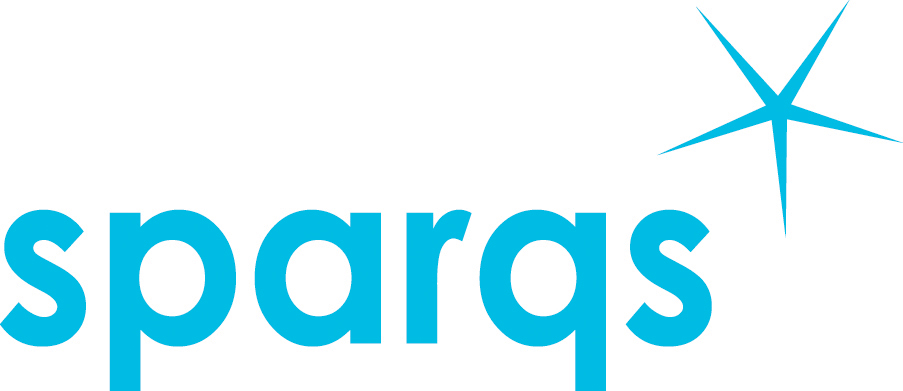 Decision time!
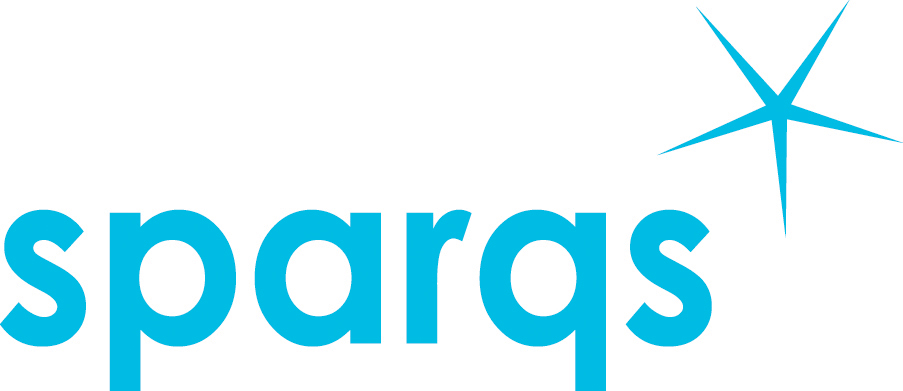 Vote!
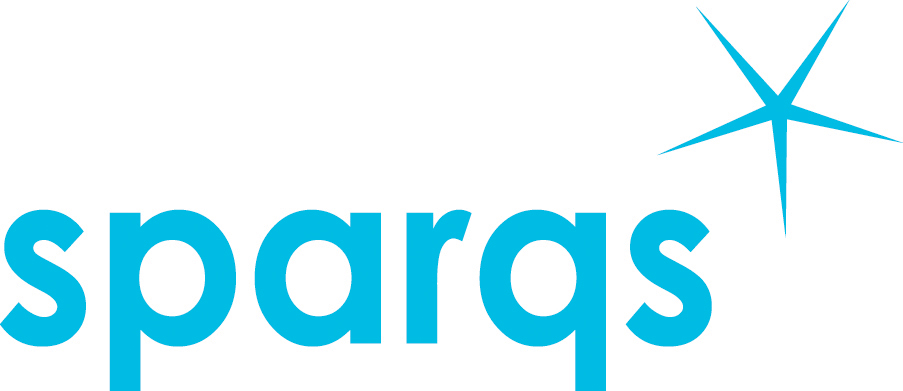 NUS democracy
Believe it or not, you have just followed through the process of getting your ideas discussed at NUS Conference

You will be talking about things like vocational education or student support rather than holidays, but the process is the same.
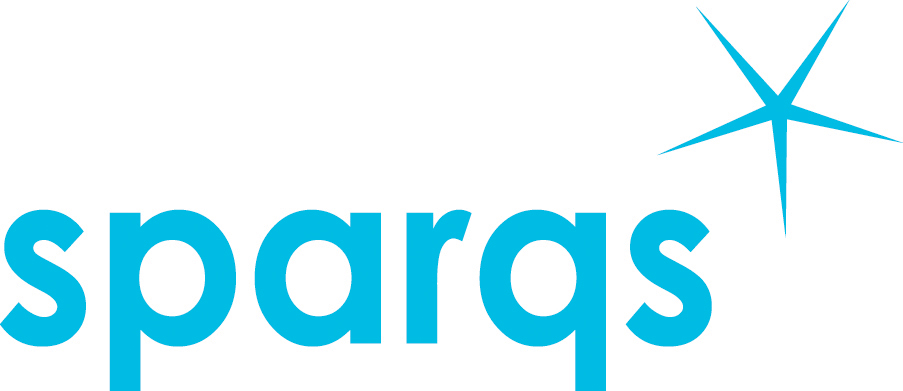 NUS democracy
All students have their own ideas on policy
Task one (your ideal holiday)
Zone Conference in October debate informally 
Task two (group holiday). No voting involved
You elect a delegation to make a suggestion 
-  Task three (election) and Task four – feedback to another group
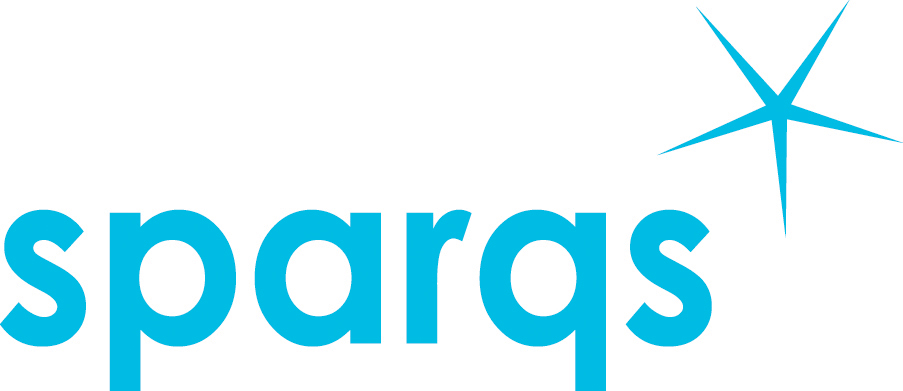 NUS democracy
Students’ associations come together and ‘pitch’ their ideas to each other, other students’ associations can add bits or change bits.
Students’ associations vote for the ideas they like
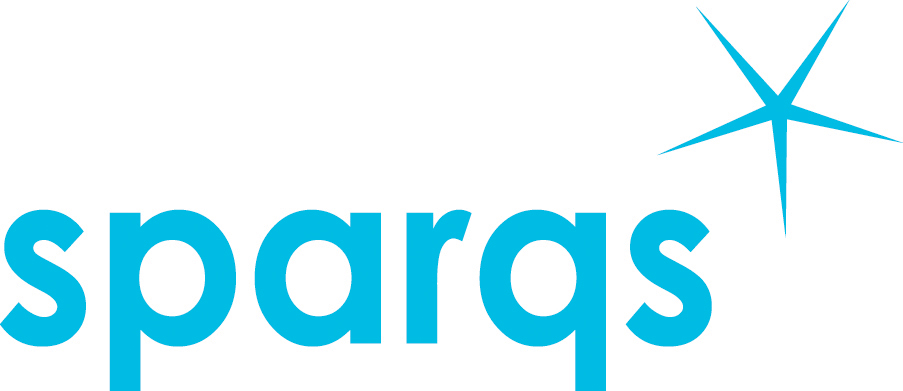 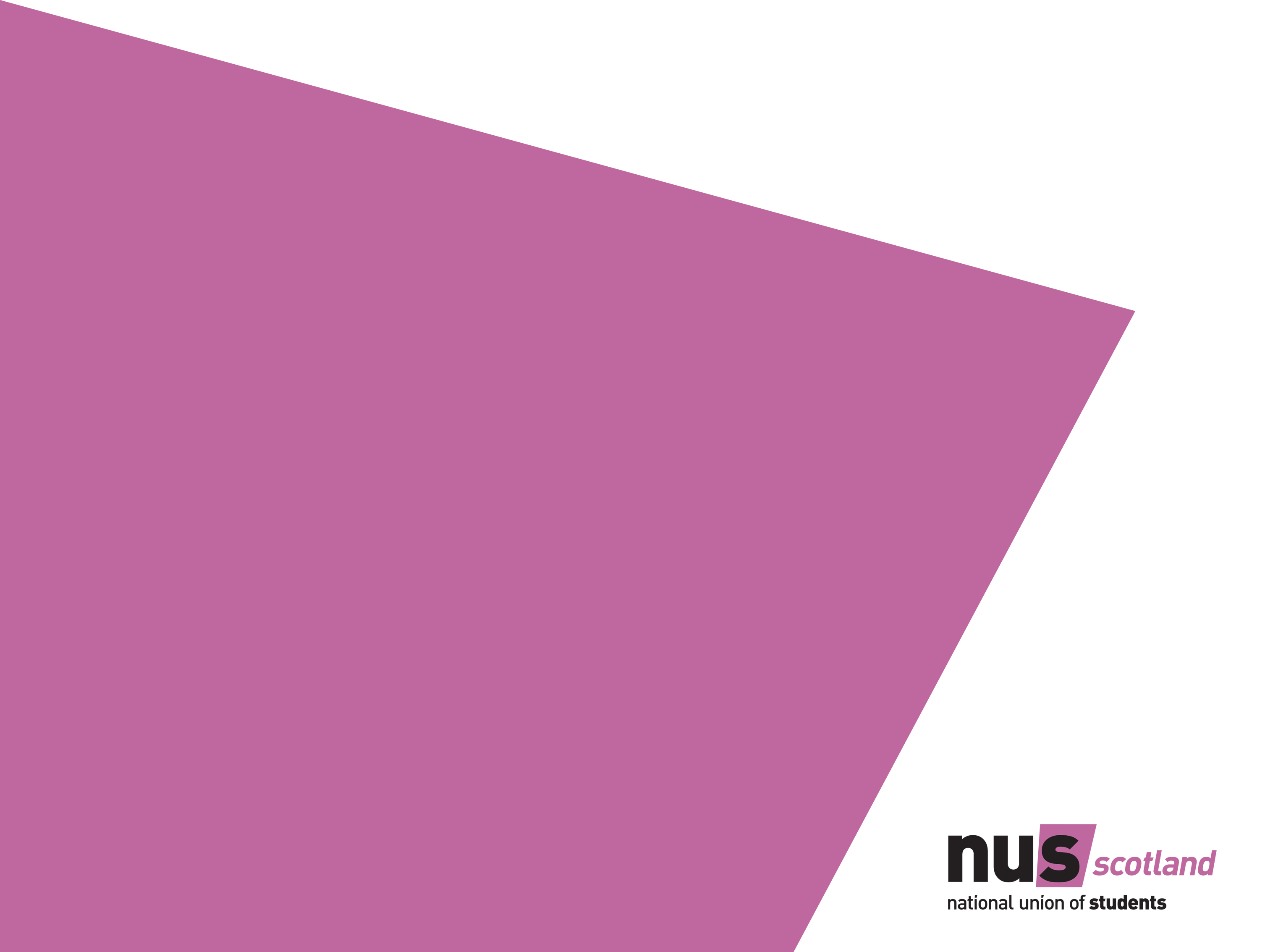 Making change happen for your students
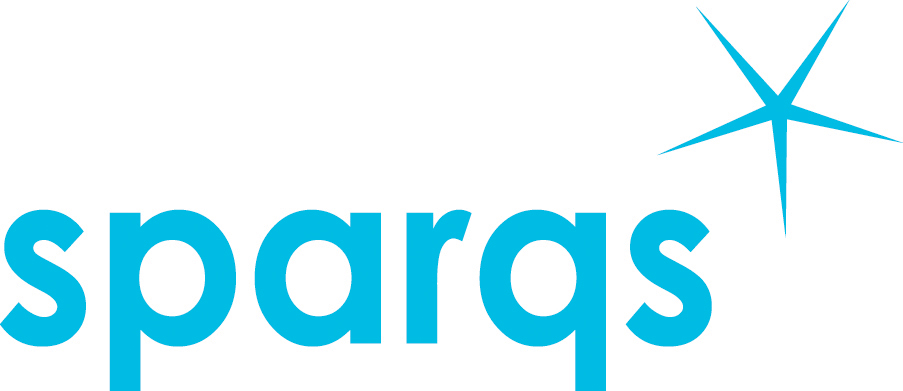 Session objectives
Know what a campaign is
Identify problems you’d like to campaign on
Find the roots of these problems
Identify solutions to these problems
Create a SMART campaign aim
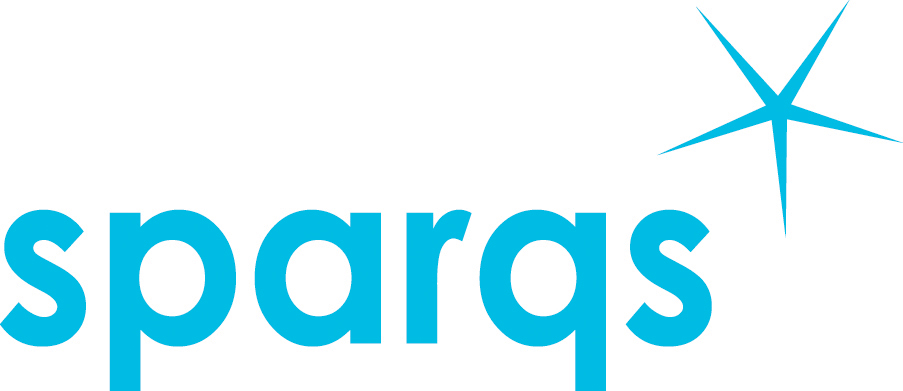 What is a campaign?
“organised actions around a specific issue seeking to bring about changes in the policy and behaviours of institutions and/or specific public groups…the mobilising of forces by organisations to influence others in order to effect an identified and desired social, economic, environmental or political change.” 

NCVO (National Council for Voluntary Organisations)
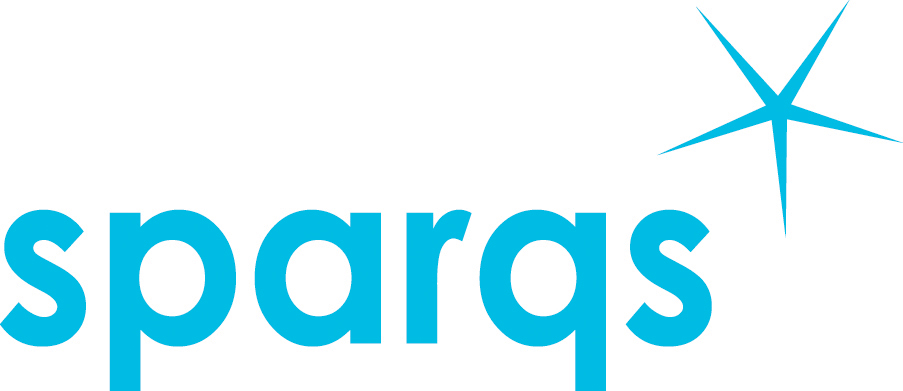 Problem tree
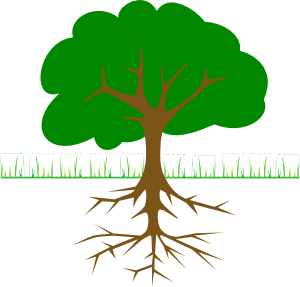 Consequences
Problem
Roots
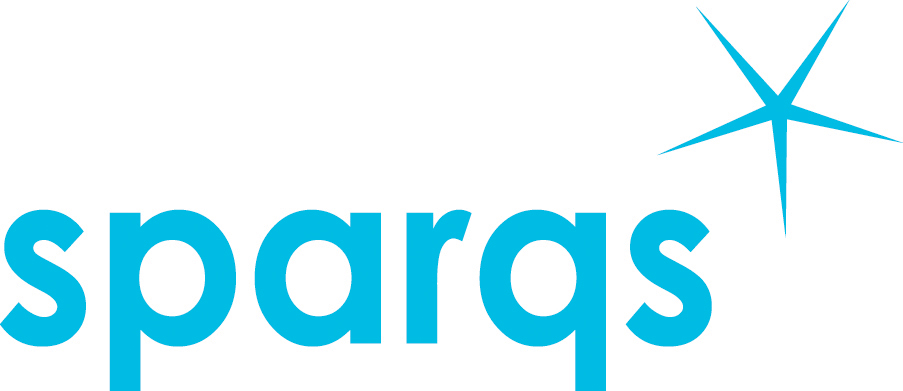 Solution tree
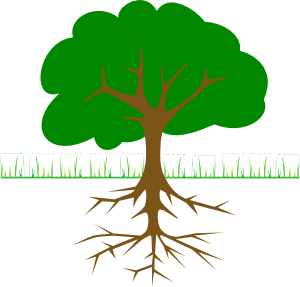 Effects
Vision
Actions
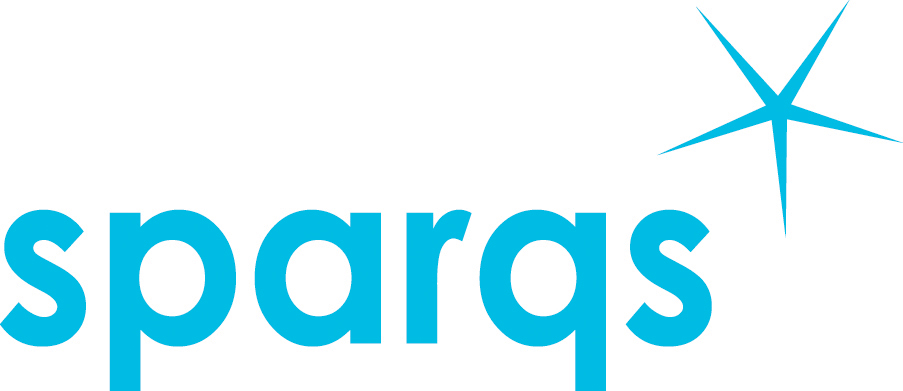 [Speaker Notes: ‘Now we’re going to turn your problem trees into solutions trees’.]
Which is the most effective campaign aim?
‘Better feedback’

‘The university/college to commit to a maximum of 3 weeks turnaround on written assessment’
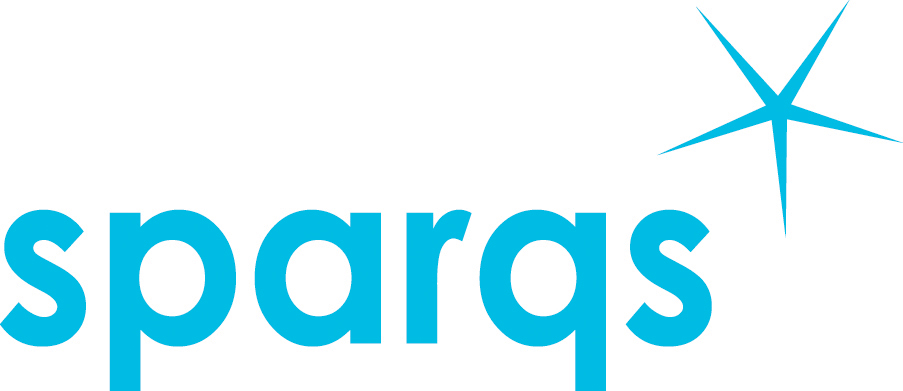 SMART campaigning
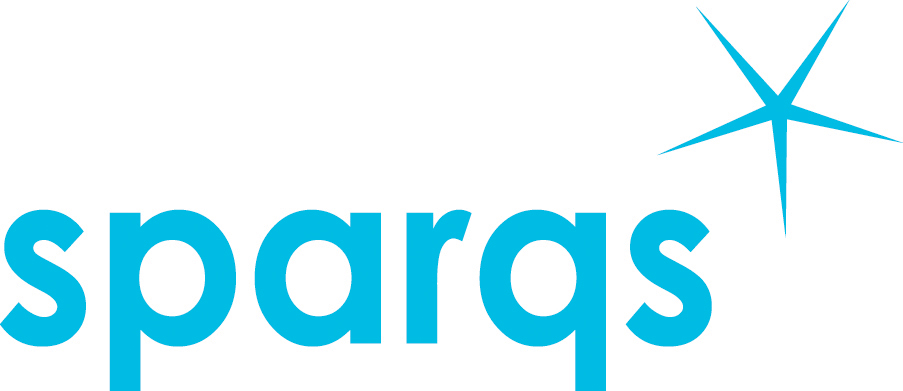 Session objectives
Know what a campaign is
Identify problems you’d like to campaign on
Find the roots of these problems
Identify solutions to these problems
Create a SMART campaign aim
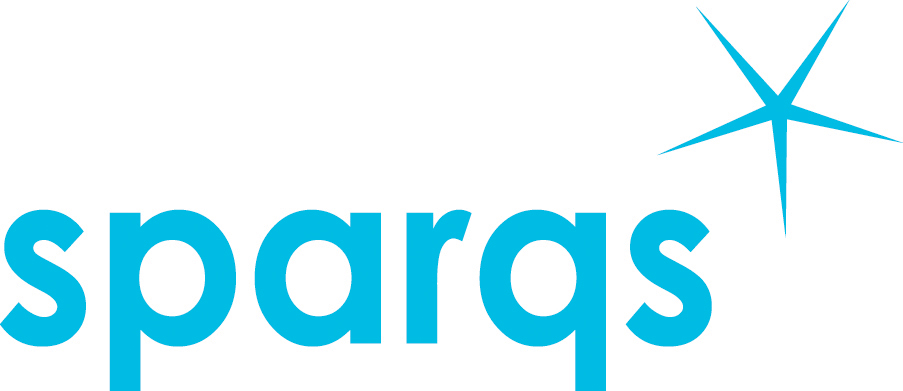 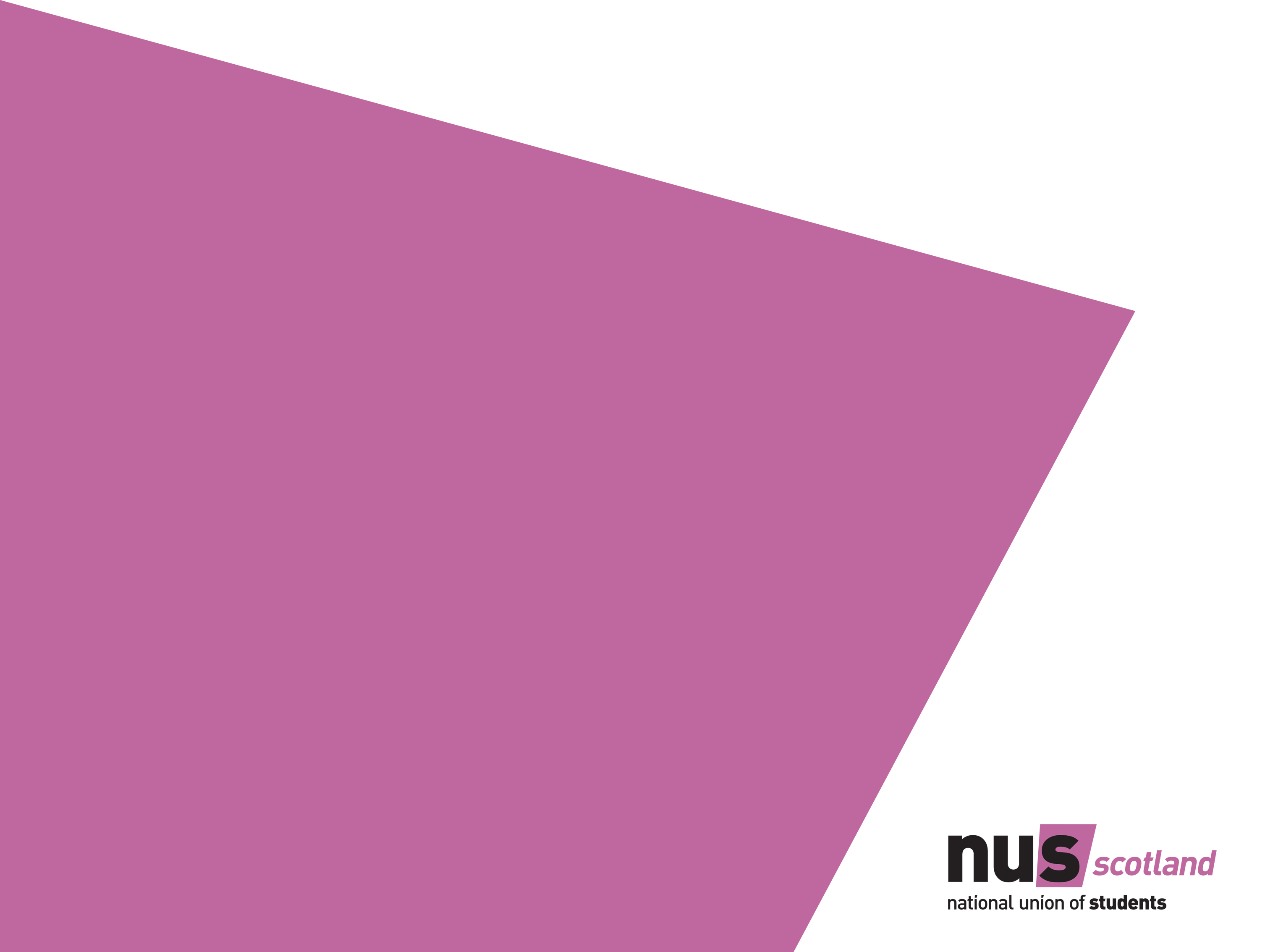 Making change happen for your students - plenary
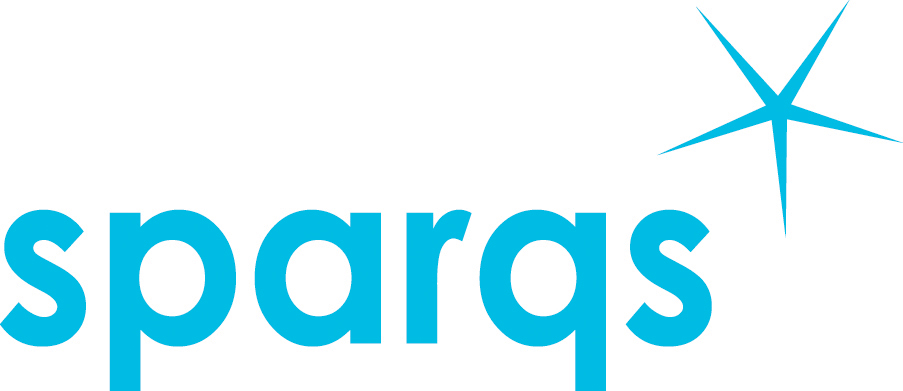 Session objectives
Understand the importance of involving students in your campaigns
Identify key stages to get students involved in campaigning
Explore techniques of how to get students involved in your campaigns
Consider how you will involve students in your campaigns
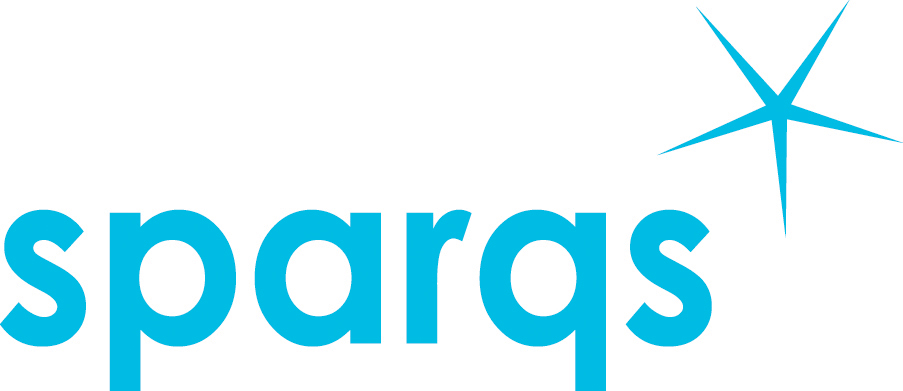 Effective campaigns cycle
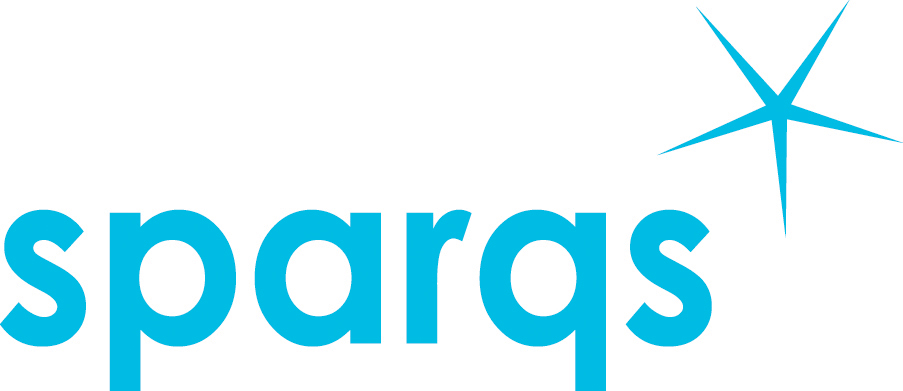 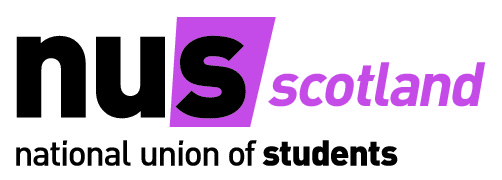 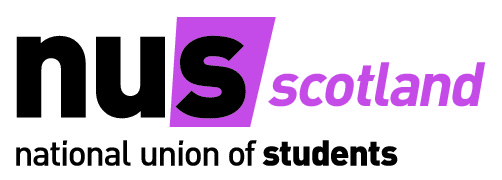 [Speaker Notes: When you’re taking these actions it’s important to keep monitoring the campaign to make sure you’re on the right track. It could be that something happens or you reach part of your goal and you need to re-evaluate your strategy – this is where monitoring comes in.

Evaluate – at the end of your campaign it’s useful to evaluate how successful your campaign was. What went wrong, what worked particularly well and how to use this in future campaigns. Then the cycle starts again with the next issue.]
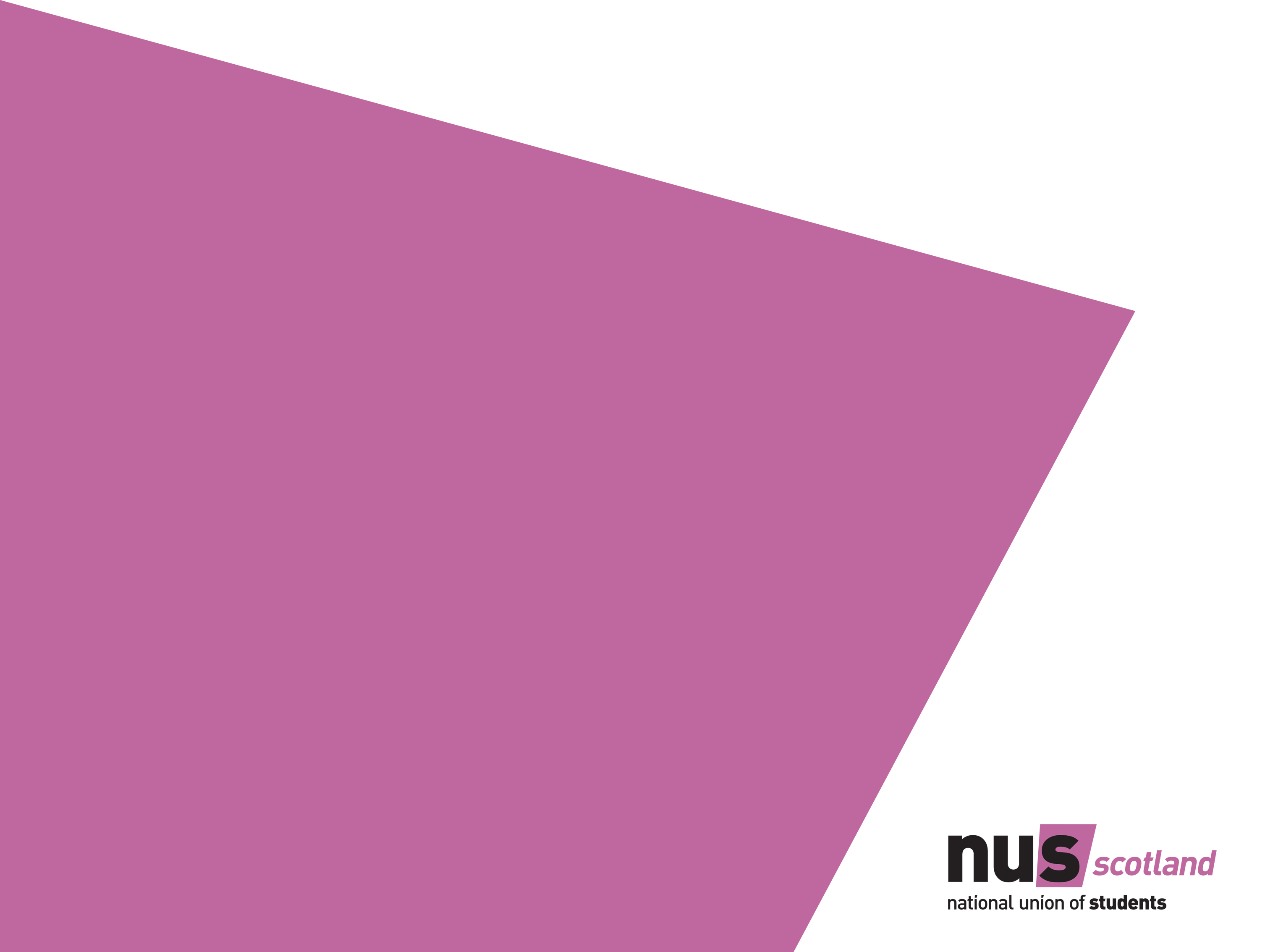 Campaigning on 
your own is 
rubbish.
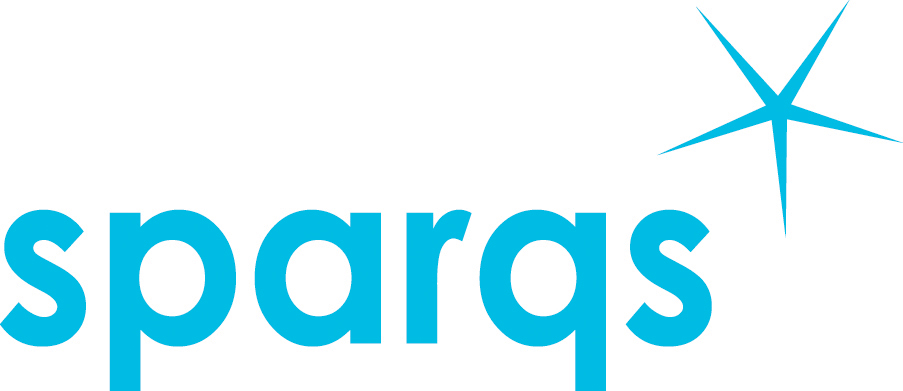 Why involve other people?
Proves it’s a widely felt issue
Makes it harder for the decision maker to ignore
Spreads the campaign message
Brings a range of skills and idea
Many hands make light work
Can influence different groups of people
Helps you test you’re on the right track
Keeps everyone motivated
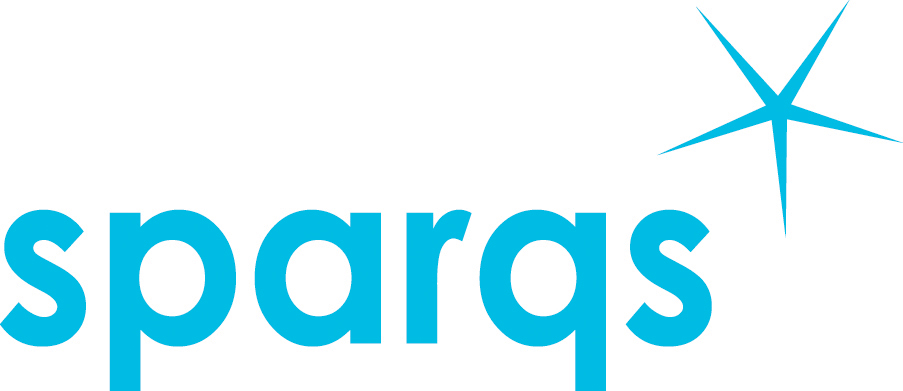 Effective campaigns cycle
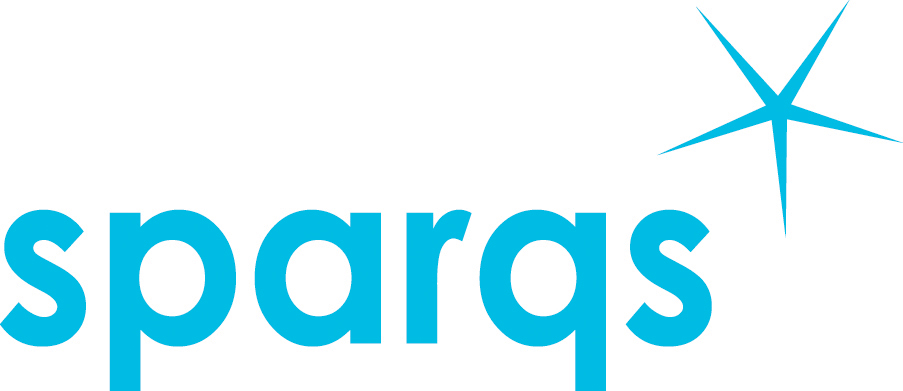 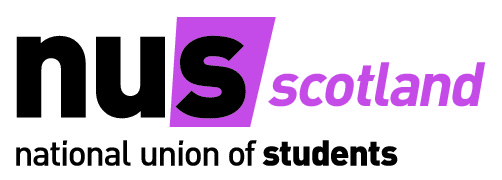 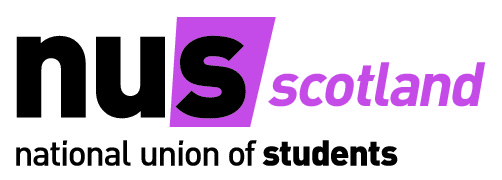 [Speaker Notes: Analyse the issue – looking at problems and what is leading up to them – this is where the problem tree is useful

Developing the strategy – this is the solution tree and looking at what we could do about it, and setting our SMART campaign aim

Planning – this is where we start thinking about our allies, who to get involved, who it is that has the power to make the change, plan what actions you are going to take and who you can get involved

Campaign delivery – this is where the actions take place whether that be stunts, petitions, lobbying meetings or press releases about the issue. When you’re taking these actions it’s important to keep monitoring the campaign to make sure you’re on the right track. It could be that something happens or you reach part of your goal and you need to re-evaluate your strategy – this is where monitoring comes in.

Evaluate – at the end of your campaign it’s useful to evaluate how successful your campaign was. What went wrong, what worked particularly well and how to use this in future campaigns. Then the cycle starts again with the next issue.]
Build relationships
1-2-1s

Storytelling
	-  Challenge
	-  Choice
	-  Outcome
	-  Moral 

Further 1-2-1s
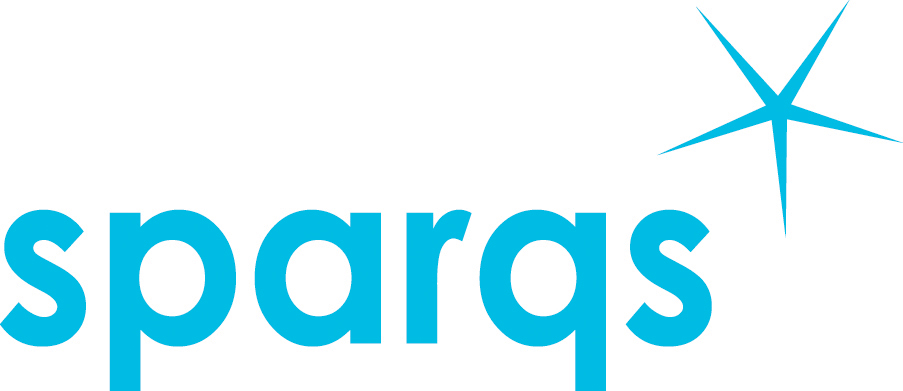 [Speaker Notes: You develop a network of people, who know other people and can bring them along.

Let’s take this to the side for a minute and think about how this might be relevant or useful in other areas of your work in the students’ association.]
Identify campaign issue
1-2-1s

Listening exercise

Involve those who are interested in the campaign planning
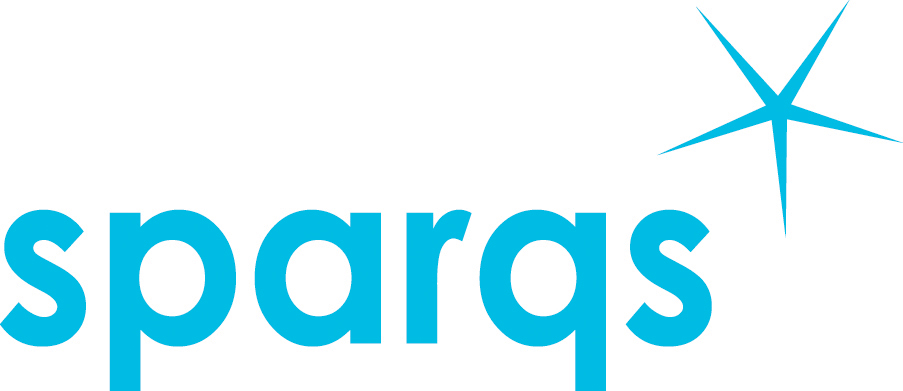 [Speaker Notes: You could use this as well as campaigning but also in other parts of your work as a student officer. For example around issues that are brought up in class. You could also train class representatives in these techniques.]
Effective campaigns cycle
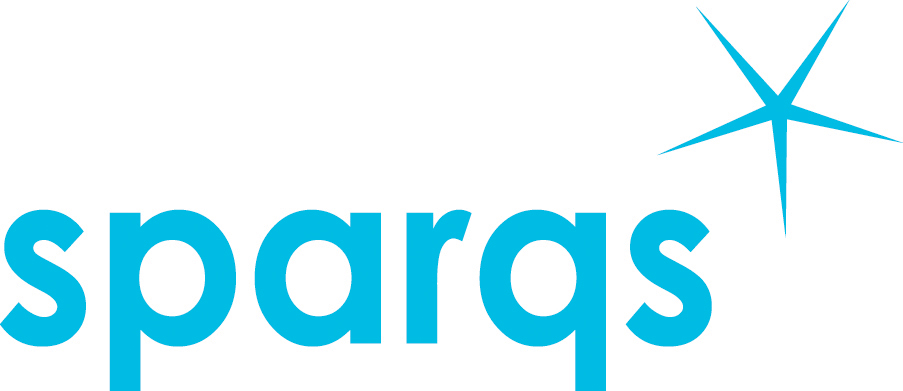 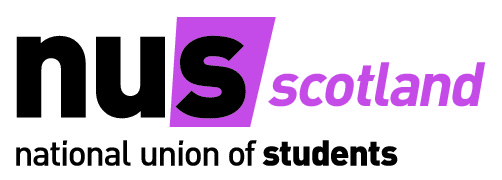 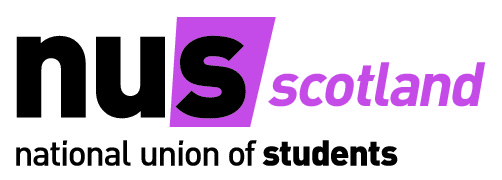 [Speaker Notes: Analyse the issue – looking at problems and what is leading up to them – this is where the problem tree is useful

Developing the strategy – this is the solution tree and looking at what we could do about it, and setting our SMART campaign aim

Planning – this is where we start thinking about our allies, who to get involved, who it is that has the power to make the change, plan what actions you are going to take and who you can get involved

Campaign delivery – this is where the actions take place whether that be stunts, petitions, lobbying meetings or press releases about the issue. When you’re taking these actions it’s important to keep monitoring the campaign to make sure you’re on the right track. It could be that something happens or you reach part of your goal and you need to re-evaluate your strategy – this is where monitoring comes in.

Evaluate – at the end of your campaign it’s useful to evaluate how successful your campaign was. What went wrong, what worked particularly well and how to use this in future campaigns. Then the cycle starts again with the next issue.]
Organise and build
Develop your campaign team 

Involve those you have built relationships with

Bring along a ‘rising star’
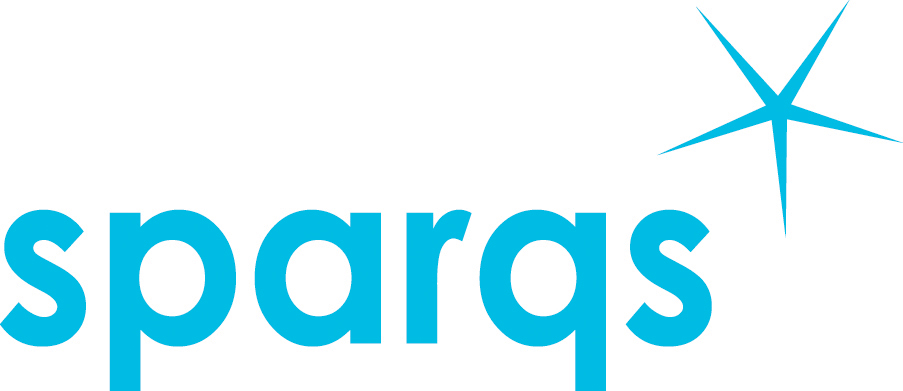 Effective campaigns cycle
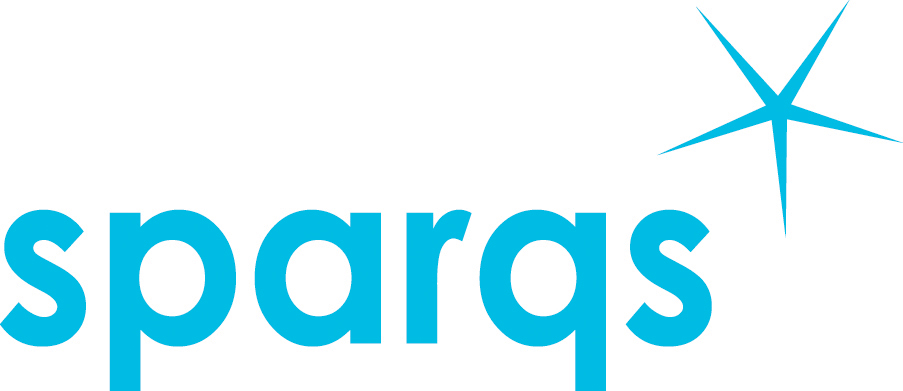 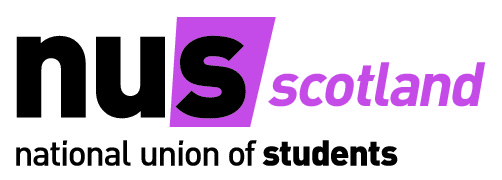 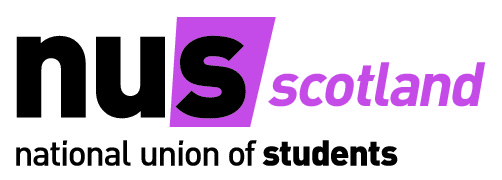 [Speaker Notes: Analyse the issue – looking at problems and what is leading up to them – this is where the problem tree is useful

Developing the strategy – this is the solution tree and looking at what we could do about it, and setting our SMART campaign aim

Planning – this is where we start thinking about our allies, who to get involved, who it is that has the power to make the change, plan what actions you are going to take and who you can get involved

Campaign delivery – this is where the actions take place whether that be stunts, petitions, lobbying meetings or press releases about the issue. When you’re taking these actions it’s important to keep monitoring the campaign to make sure you’re on the right track. It could be that something happens or you reach part of your goal and you need to re-evaluate your strategy – this is where monitoring comes in.

Evaluate – at the end of your campaign it’s useful to evaluate how successful your campaign was. What went wrong, what worked particularly well and how to use this in future campaigns. Then the cycle starts again with the next issue.]
The people and the impact
Community organising isn’t a light switch that can go on and off, it’s a particular way of doing things and a commitment to not simply create change, but create leaders and momentum.

It is focusing on the by product being as important as the campaign objective; the people made powerful along the way.
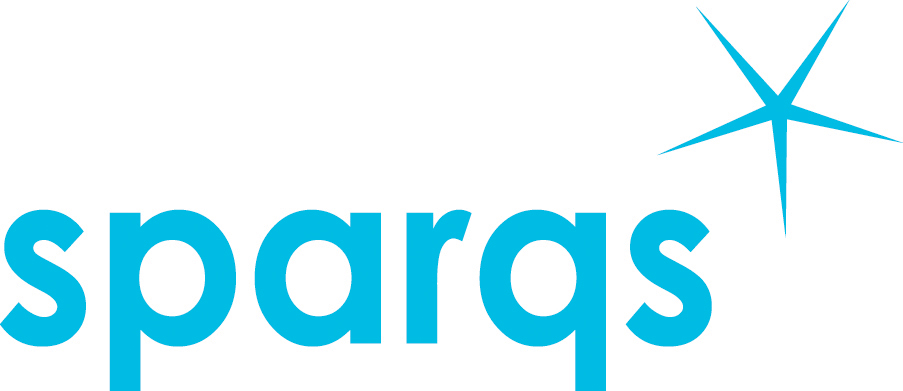 [Speaker Notes: Simply put it’s about creating leaders, changing society and people being powerful.]
Effective campaigns cycle
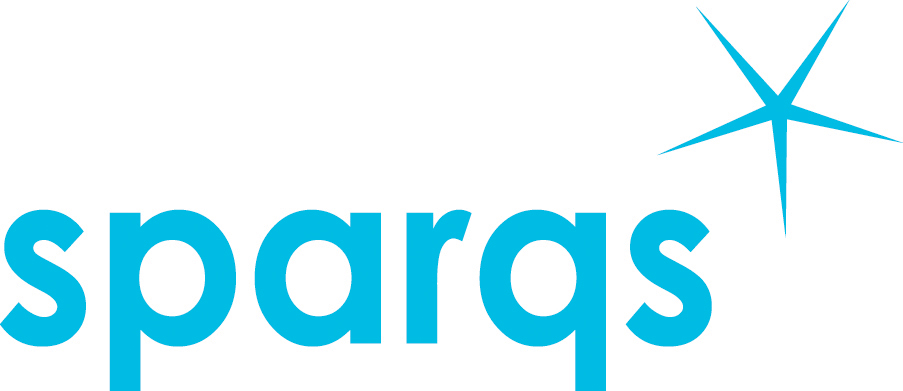 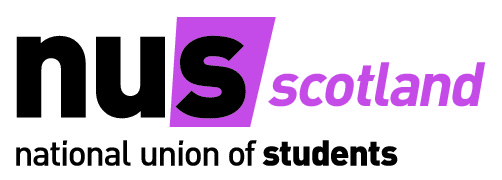 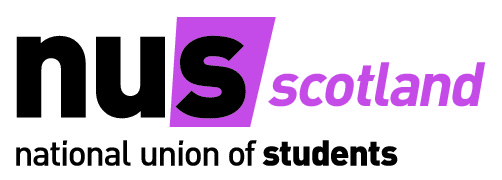 [Speaker Notes: Analyse the issue – looking at problems and what is leading up to them – this is where the problem tree is useful

Developing the strategy – this is the solution tree and looking at what we could do about it, and setting our SMART campaign aim

Planning – this is where we start thinking about our allies, who to get involved, who it is that has the power to make the change, plan what actions you are going to take and who you can get involved

Campaign delivery – this is where the actions take place whether that be stunts, petitions, lobbying meetings or press releases about the issue. When you’re taking these actions it’s important to keep monitoring the campaign to make sure you’re on the right track. It could be that something happens or you reach part of your goal and you need to re-evaluate your strategy – this is where monitoring comes in.

Evaluate – at the end of your campaign it’s useful to evaluate how successful your campaign was. What went wrong, what worked particularly well and how to use this in future campaigns. Then the cycle starts again with the next issue.]
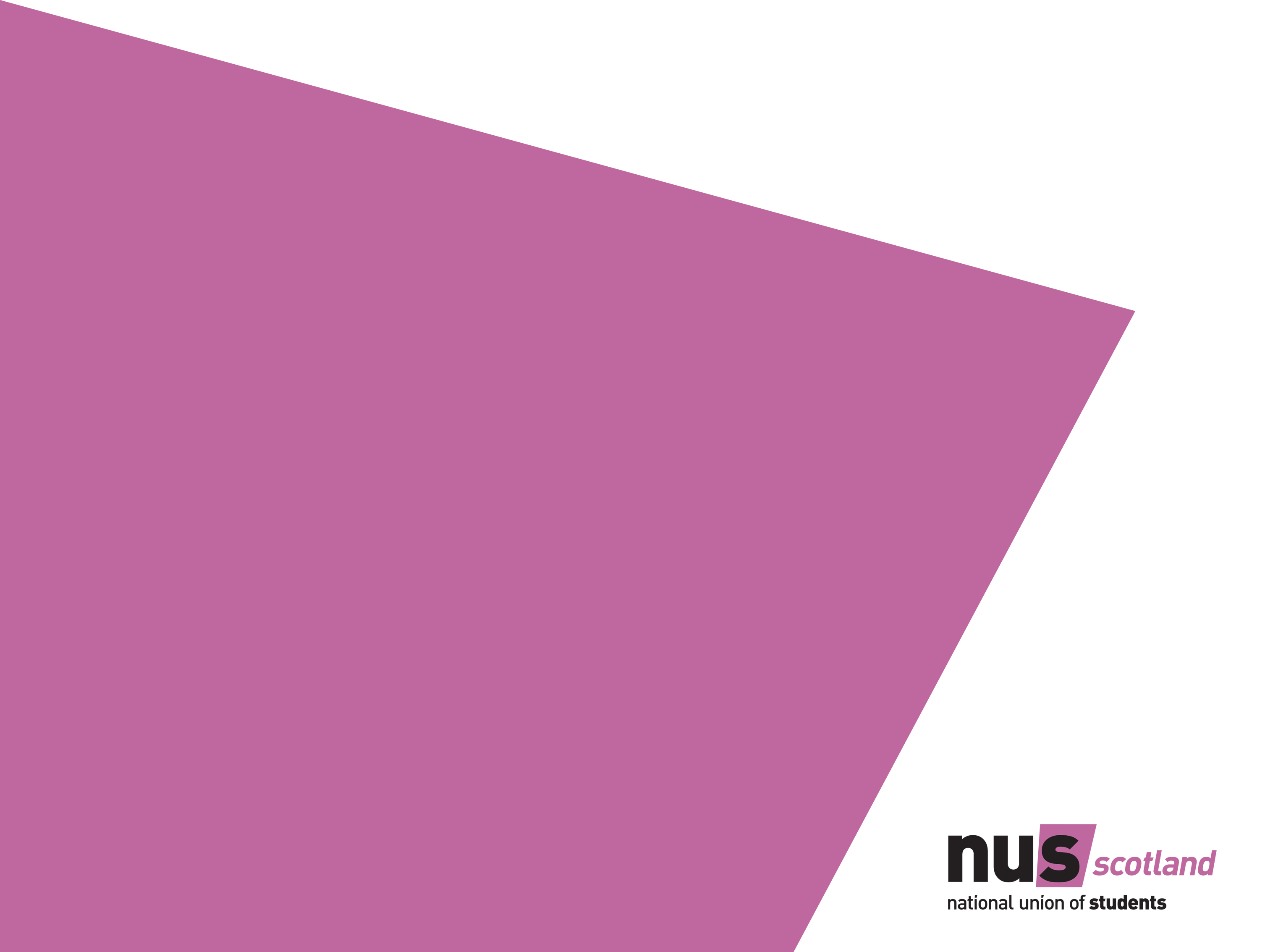 How are you going to 
involve students in your campaigns?
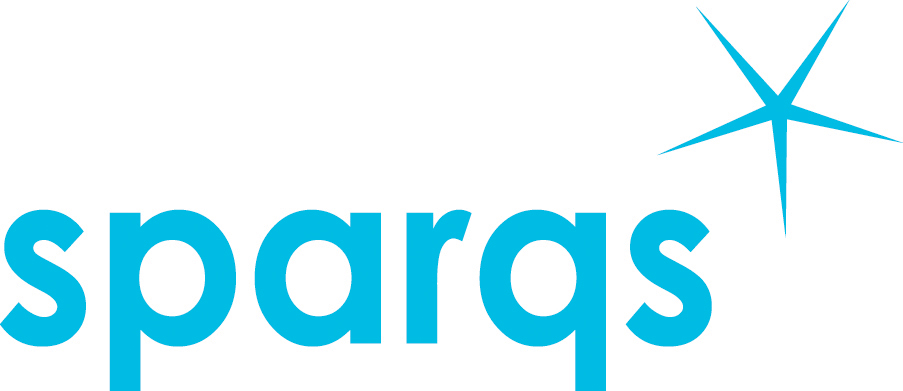 [Speaker Notes: There’s a time and a place for both. Traditional campaigning suits best when you’ve got an issue already, perhaps that’s a policy that’s gone through your student council, a pledge that you’ve made in your manifesto or a change being proposed in the college that you want to stop and you can still involve students at each of the stages of the campaign. Tends to be quickfire or reactive. 

Where community organising techniques work best is when you’re looking to engage students further in the campaigns and to develop leaders. If you don’t have a specific issue in mind to campaign around then building relationships and working with students on campus to develop the issues that are important to them not only empowers them and builds their campaigning skills but is also more sustainable. Can be more proactive and takes time.]
Keep in touch!
Jenny Batty, Campaigns Delivery Officer
Jenny.Batty@nus-scotland.org.uk

Lynn Pilkington, Assistant Community Organiser
EdinburghACO@nus.org.uk
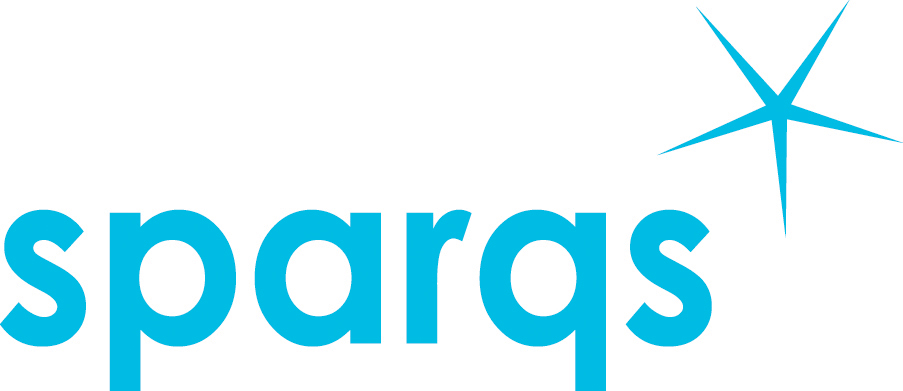 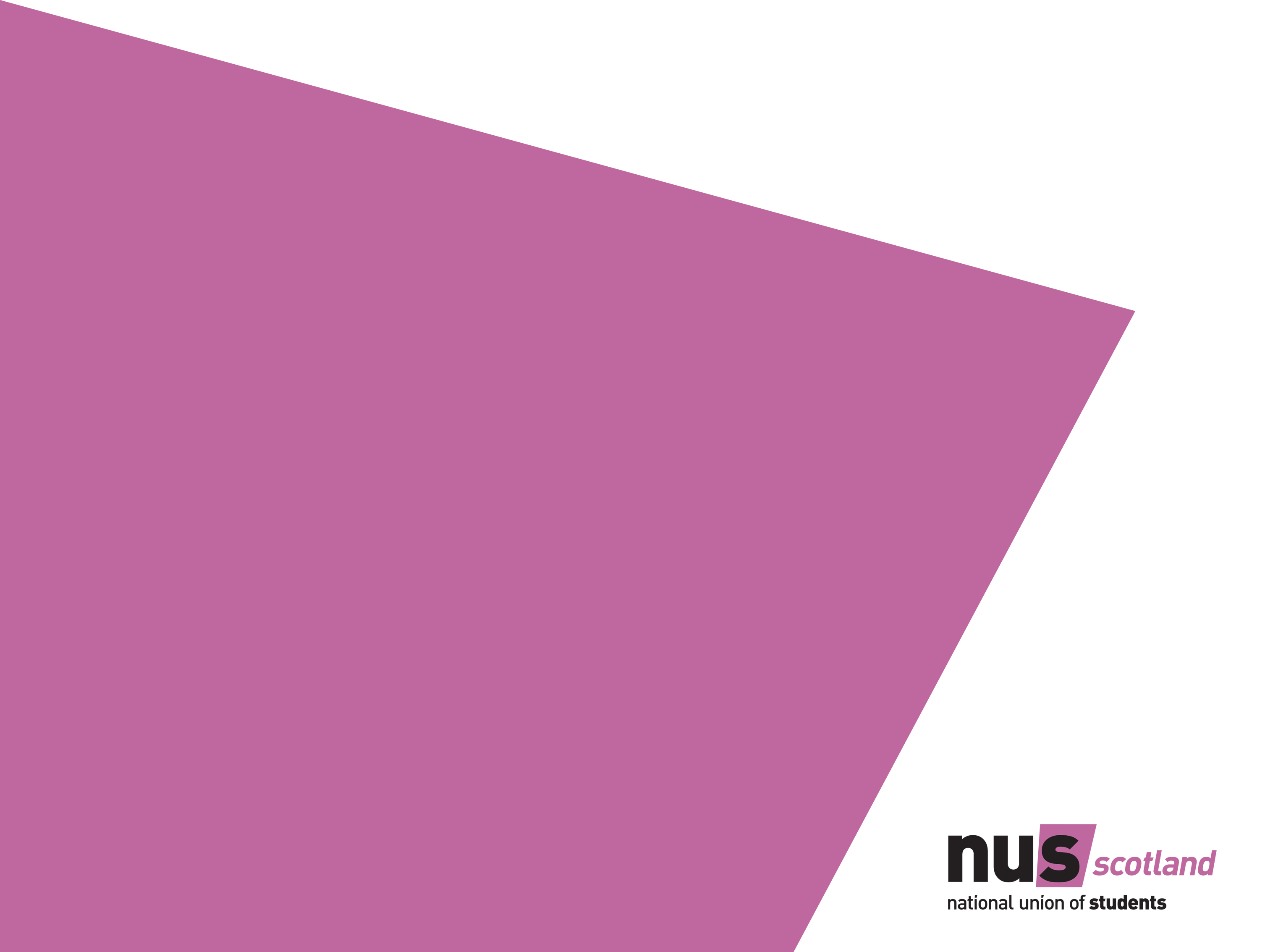 Winning the argument for your 
students
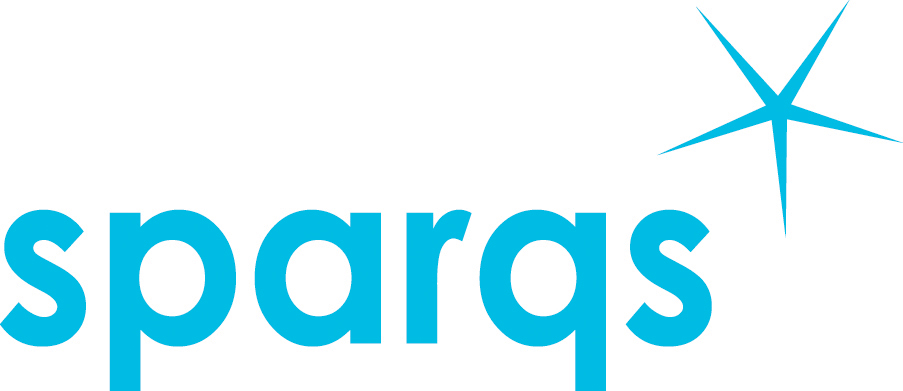 Learning objectives
In this session you will:
Prepare a short speech 
Practice public speaking
Demonstrate a public speaking tip
Deliver a short speech
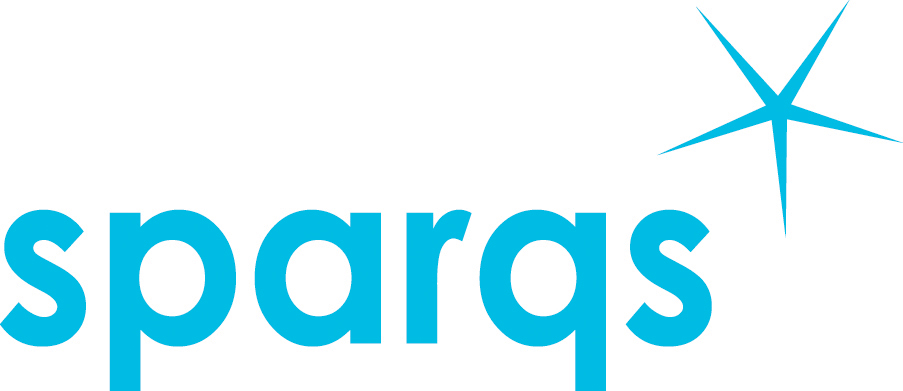 Your Task
Write a 45 second speech to deliver to the group which is about what you want to change you have been working on that you want to make happen for your students
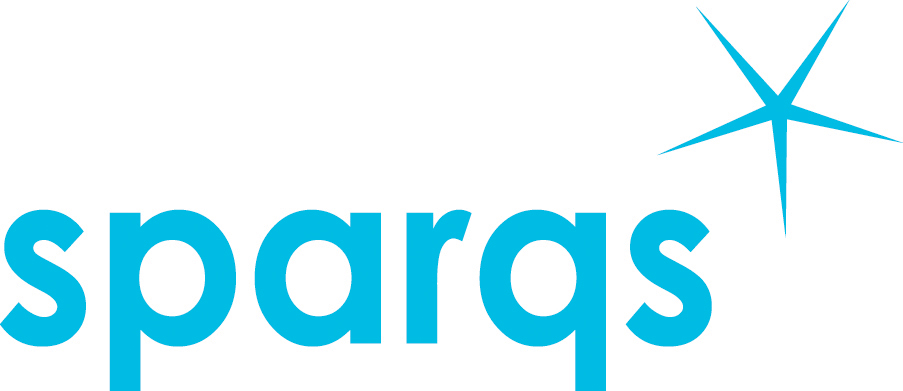 15 Top Tips
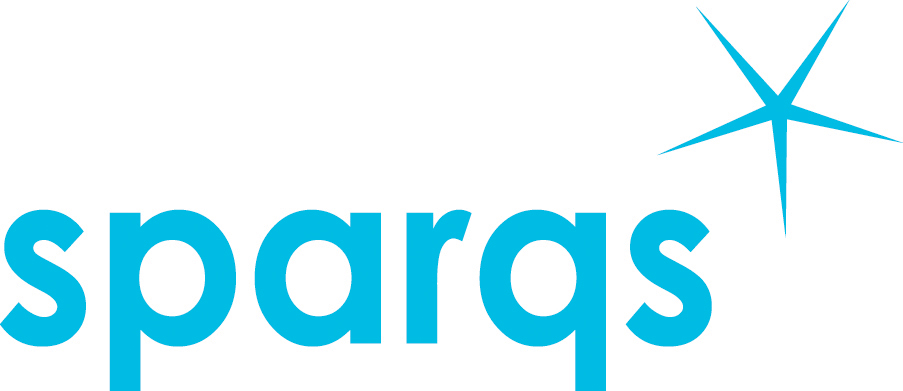 Learning objectives
In this session you will:
Prepare a short speech 
Practice public speaking
Demonstrate a public speaking tip
Deliver a short speech
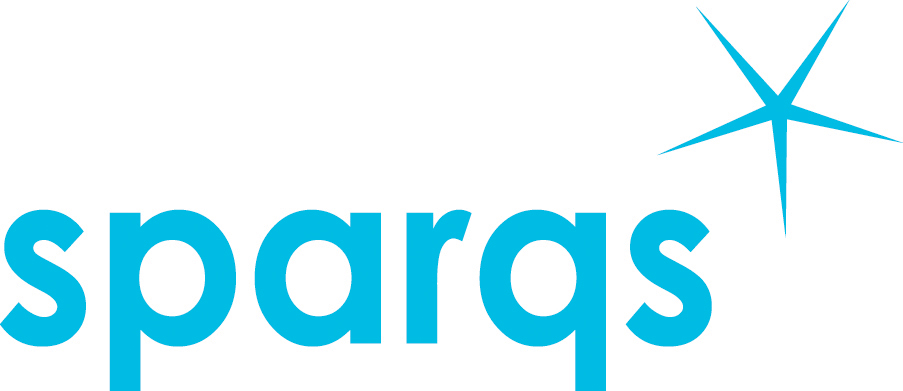 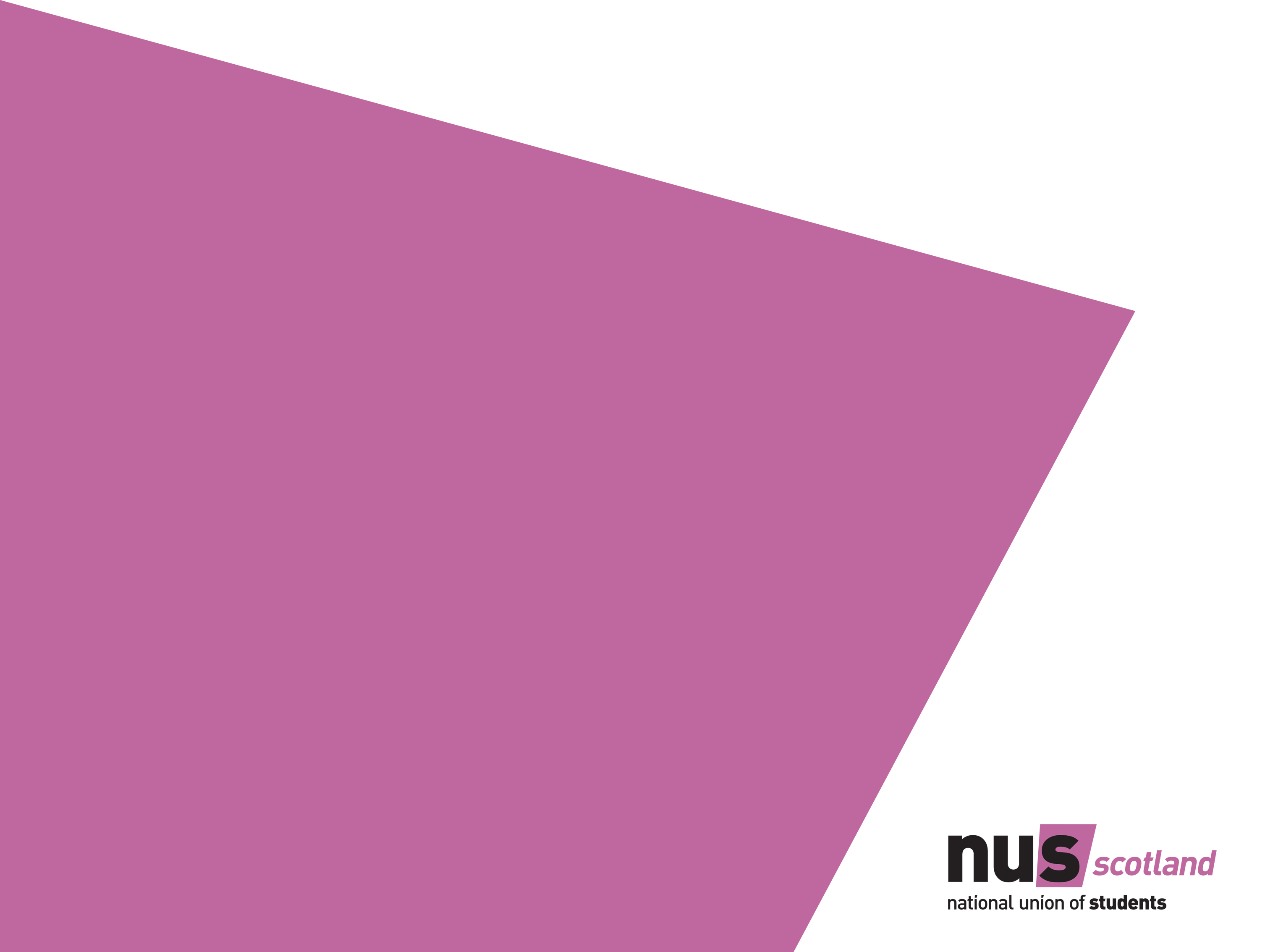 Planning for the future
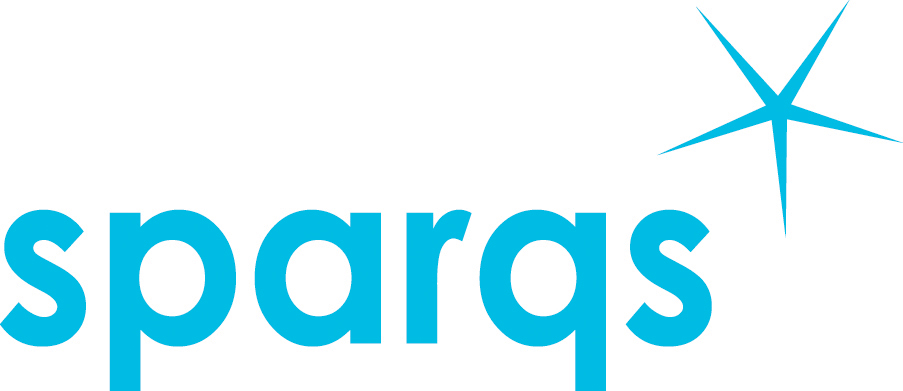 Learning objectives
By the end of the session, participants will have:

considered what needs to be done at class/college/national level to fulfil the manifesto commitments;
identified the processes and mechanisms that could inform the action plan; 
identified gaps and opportunities for developing student involvement in the planning 
   process; and created a draft action 
   plan.
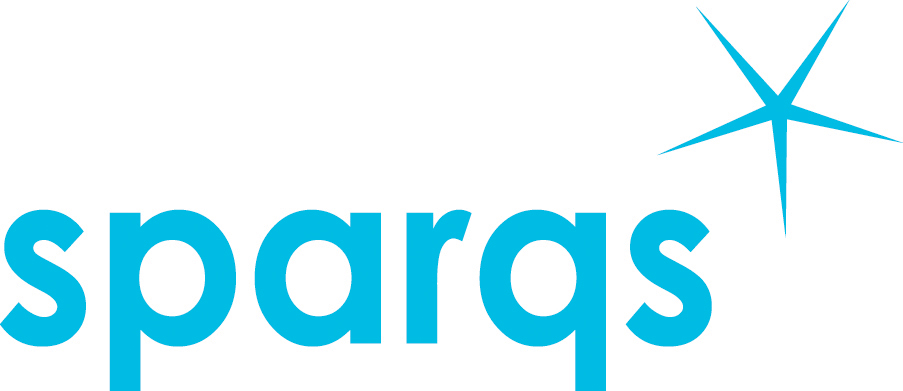 Just a couple more things!
Thank you!

Feedback forms

Certificates

Back into plenary to say goodbye!
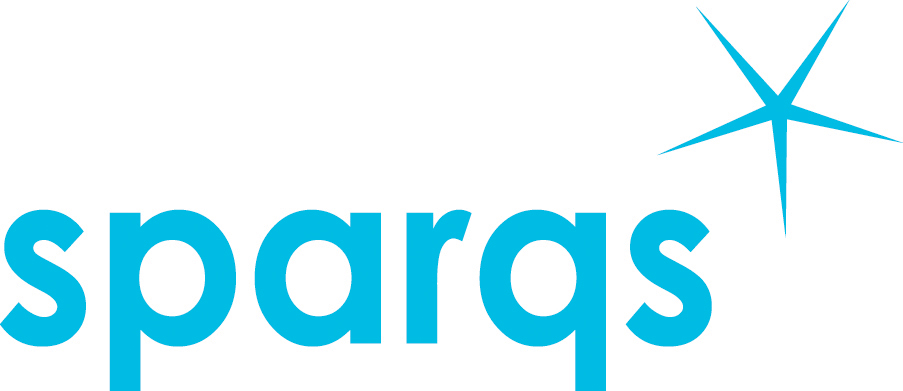 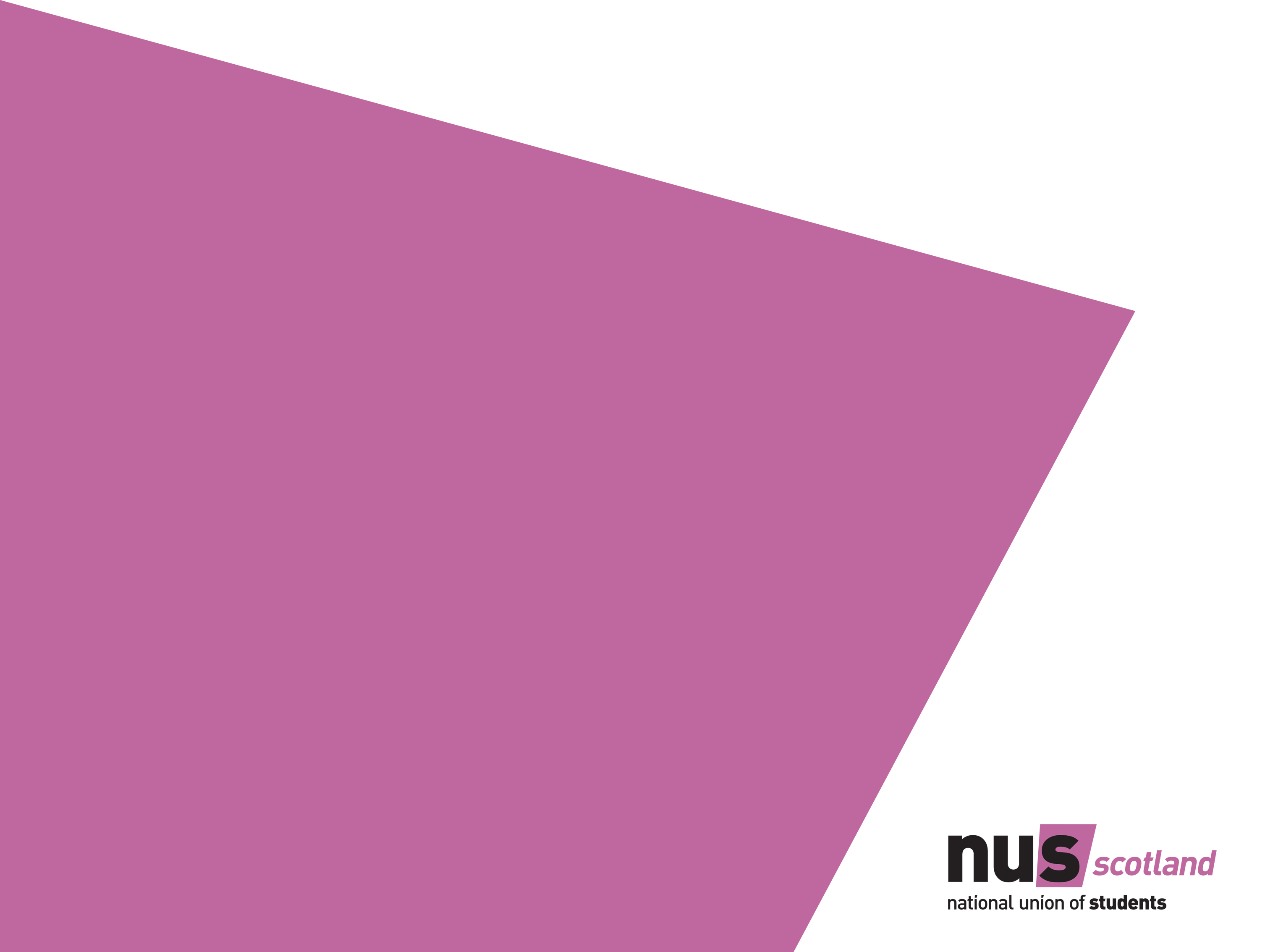 Thank you for coming!
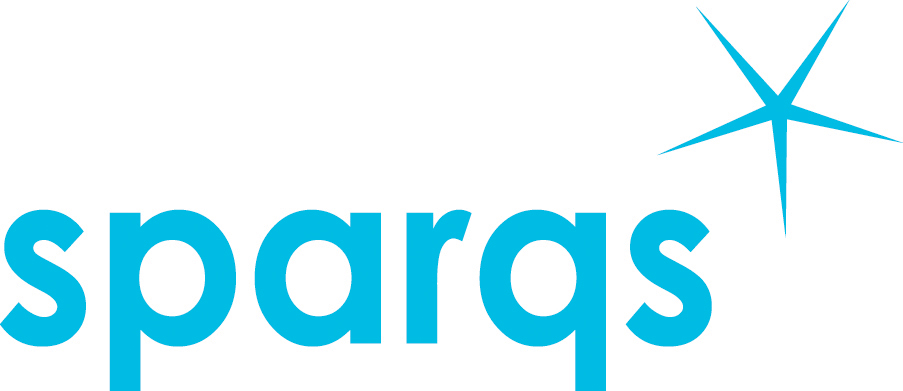